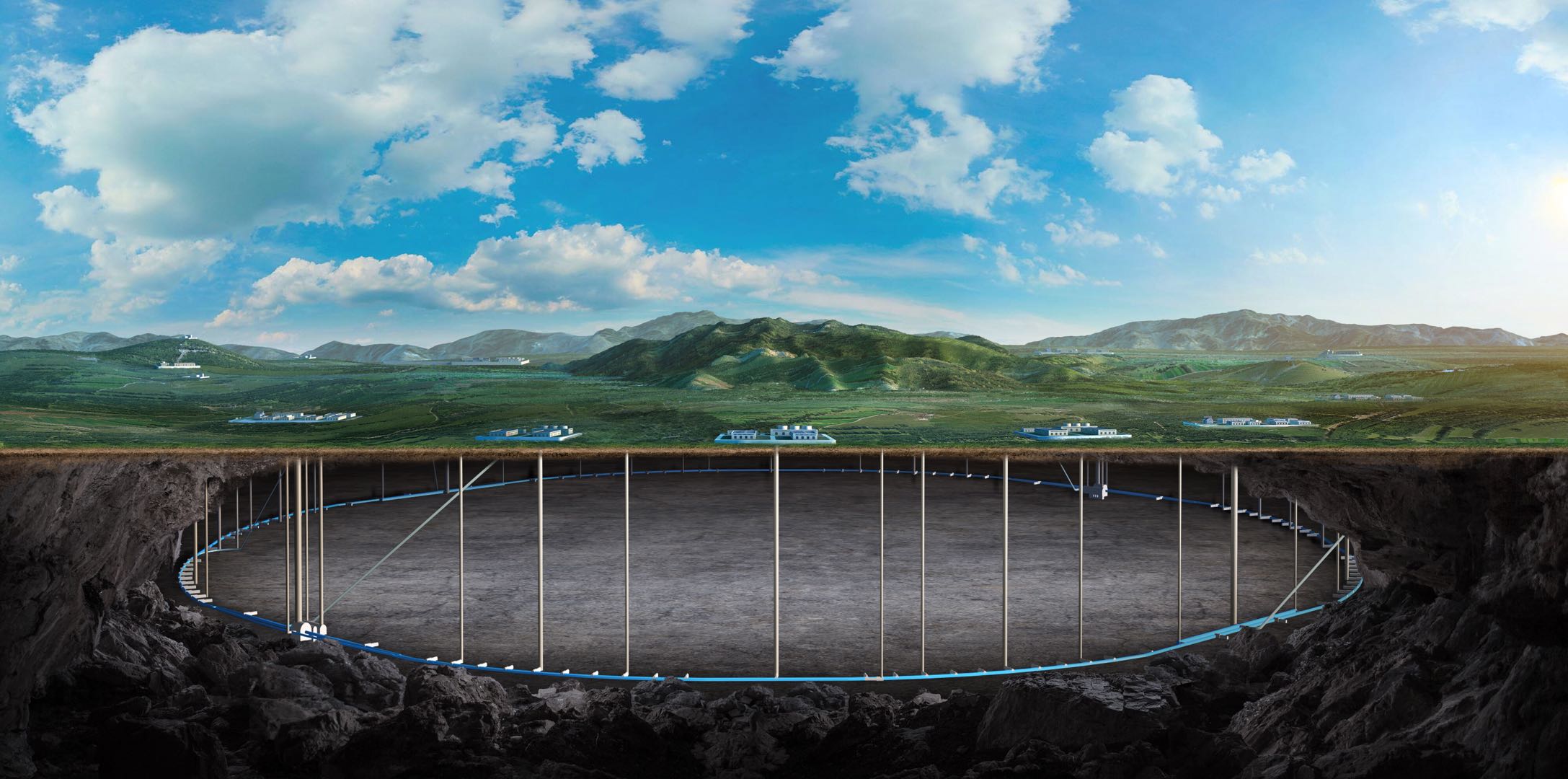 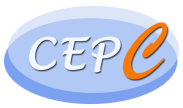 CEPC SRF system design and R&D status
Peng Sha
On behalf of IHEP SRF team
1
20-21. Nov. 2023, Peking, The 11th IHEP-KEK SCRF Collaboration Meeting
Content
TDR design of CEPC SRF system 
SRF technology R&D and EDR plan
Summary
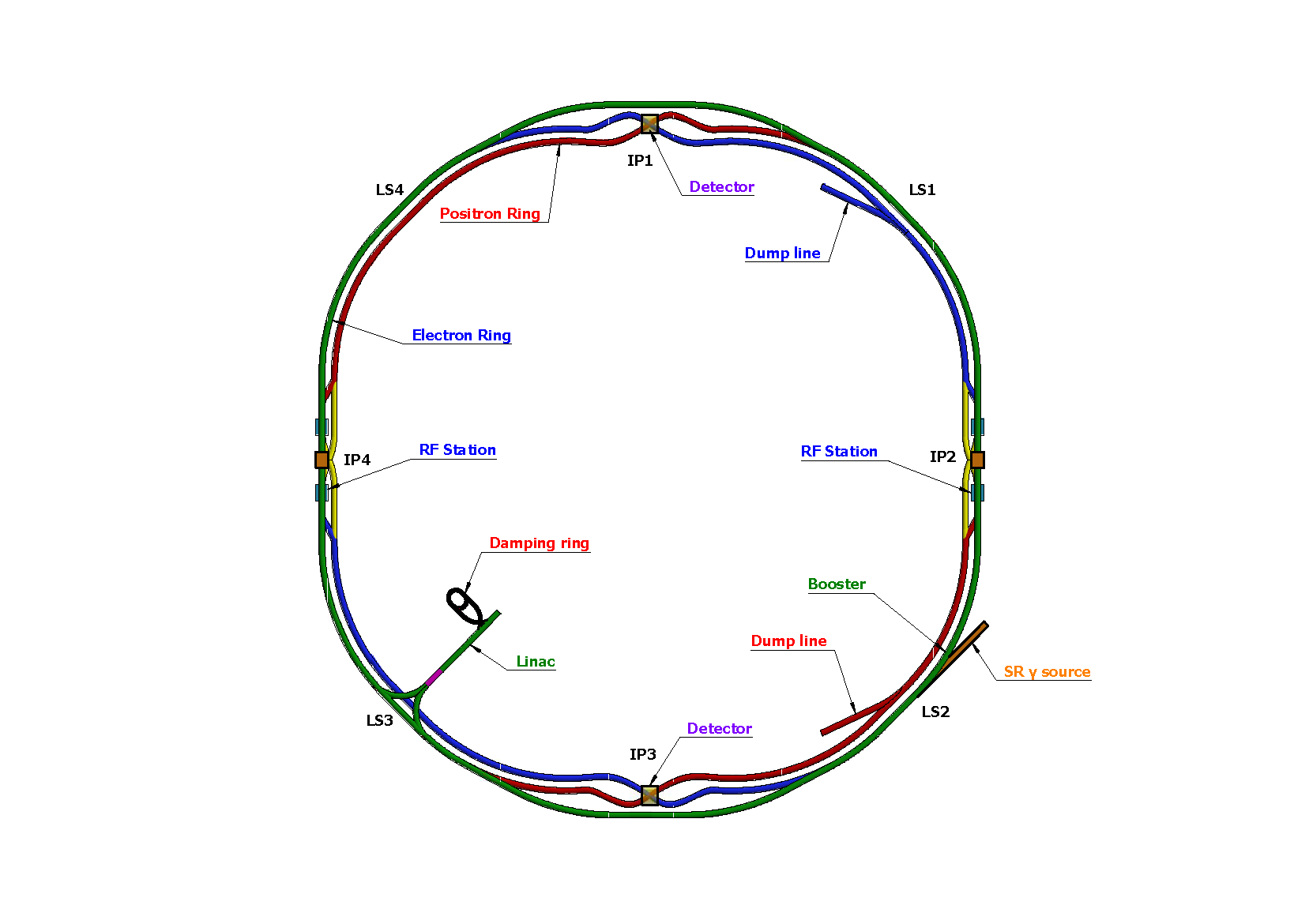 2
Design Requirement and Challenges of SRF System
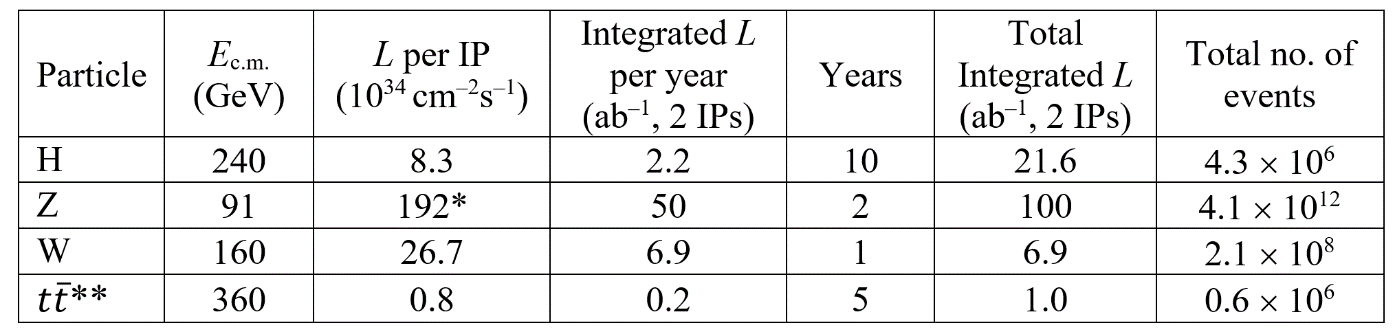 Higgs priority
      - timeline and performance priority
Upgradable
      - power (luminosity) and energy upgrade
Low cost (especially first stage)
      - staged cost and in-kind contribution
Max luminosity for each mode
      - up to 50 MW SR power per beam
Seamless mode switch
      - switch among H/W/Z/(ttbar)
45.5-180 GeV double-ring collider with a full energy booster, RF system cost and reliability
6.6/30 GV total RF voltage, cavity G & Q, heat load
1.3 A beam current, 100 km large ring, low cavity RF voltage, beam-cavity interaction
60/100 MW SR power, coupler capacity and match
6 kW HOM power / cell, HOM damper, #CAV in CM
3
Design Features of SRF System
Share cavities for the two rings for H and ttbar (low cost)
Shared cavities for H/ttbar, separate cavities for W/Z
Save 2.2/10 GV, reduce by half cavities, klystrons, cryogenics construction and operation cost
Cons: double coupler power, half filling of both collider and booster
RF system optimized for Higgs (Higgs priority)
Coupler power, cavity and cell number, cavity gradient, HOM power, Qin match, beam-cavity interactions (FM/HOM CBI, RF transient), cavity material, operating temperature, Q0, number of cavities in a module, module heat load, HOM damper, cavities per klystron, power overhead for LLRF... Balance all the parameters with technology maturity, reliability, performance degradation, operational margins, cost, risk and maintenance. 
RF system for W, Z and ttbar (mode switch and max luminosity)
Due to the wide range of machine parameters, it is impossible to have a single common SRF system for the highest possible luminosity in each mode. A staged SRF complex with bypass lines for both collider and booster is inevitable.
W: fully share and use half of the Higgs cavities per ring due to similar beam parameters
Z: only low power Z can use Higgs cavities (half parking cavities). 1-cell cavity for > 10 MW to 30 / 50 MW.
ttbar: reuse Higgs (& Z) cavities, add new 5-cell cavities. Add more 9-cell cavities for the booster.
Add new RF power sources for Z and ttbar
Bypass the low current cavities for both collider and booster
4
CEPC RF Layout
Collider RF Staging and Bypass Scheme
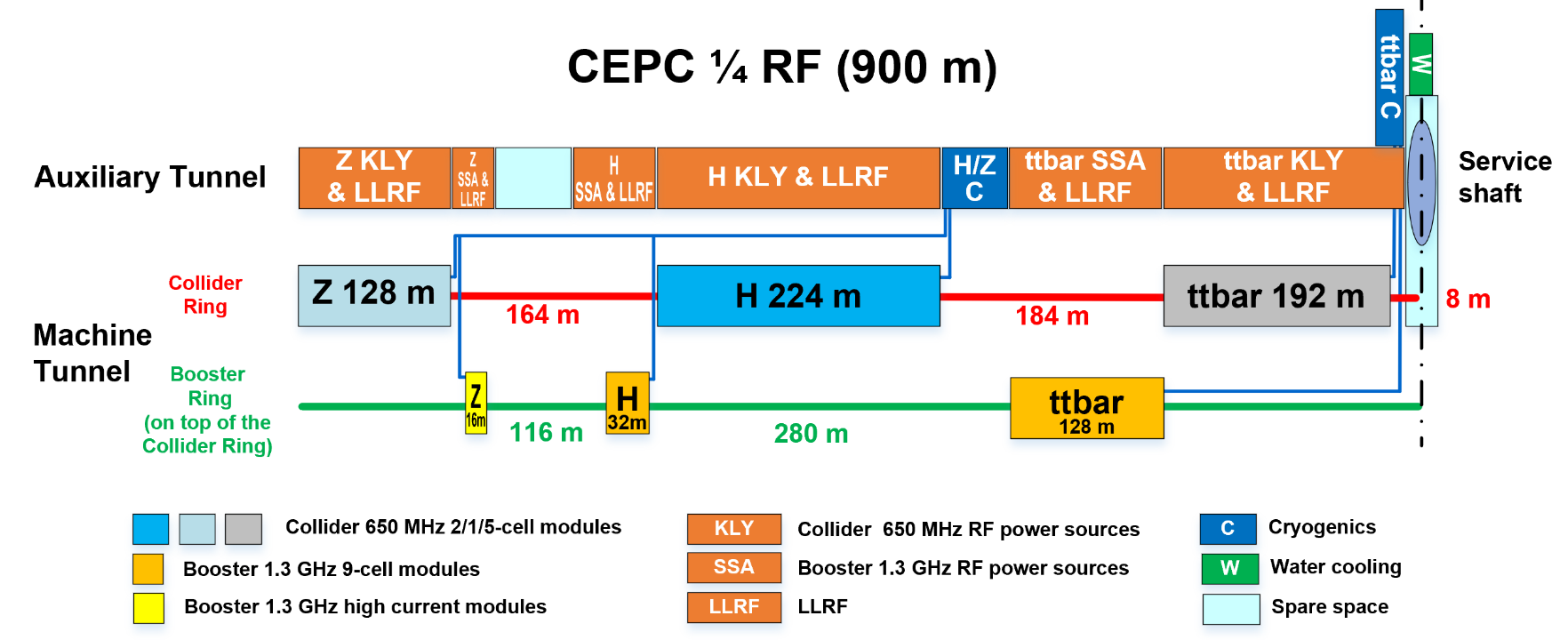 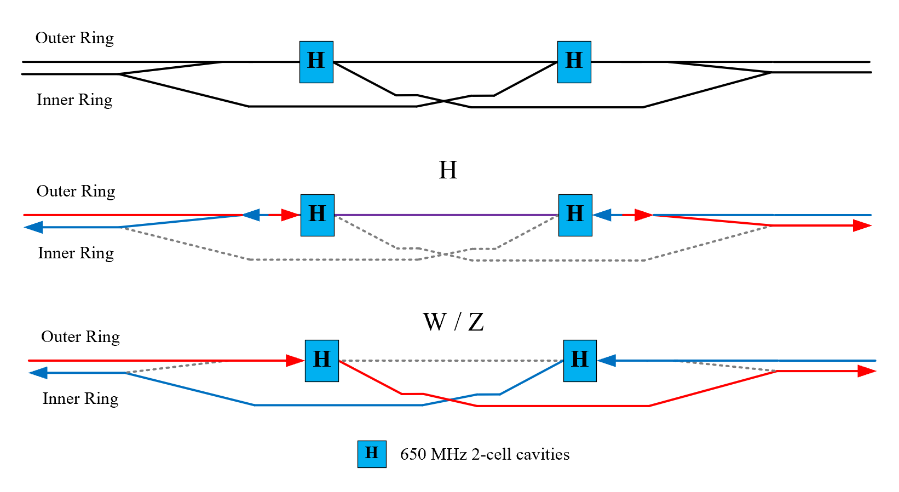 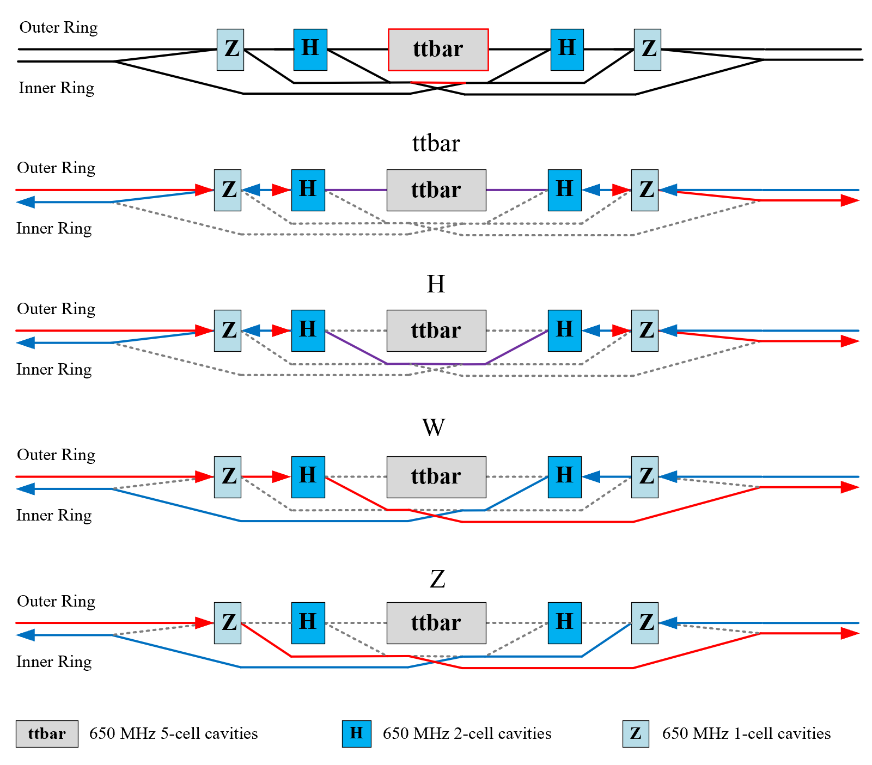 Bypass booster H cavities for low luminosity Z (< 10 MW) operation.
2x3.7 km long straight section, 2x1.8 km RF section
3 km RF module footprint, 2 km RF module
628 650 MHz cavities, 352 1.3 GHz cav, total 980 cav, 4900 cells
5
CEPC RF Tunnel
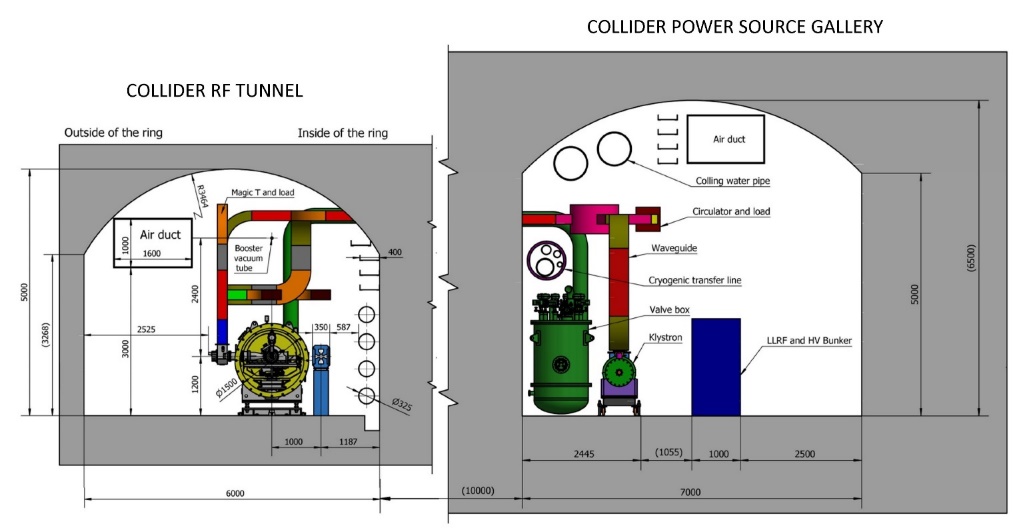 650 MHz cryomodules mounted on tunnel floor. Cavities operate in CW mode.
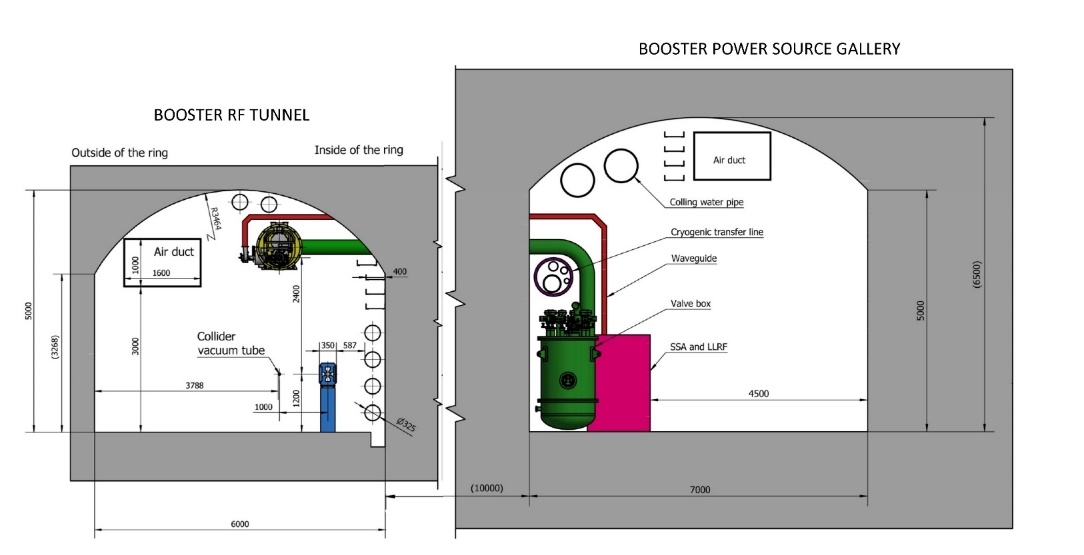 1.3 GHz cryomodules hung from ceiling at a different beamline height and in between collider cryomodule sections. Cavities operate in fast voltage ramp mode.
6
CEPC Collider Ring 650 MHz RF Parameters
ttbar and Higgs half filled with common cavities for two rings, W and Z with separate cavities for two rings.
High luminosity Z upgrade use high current 1-cell cavity with RF bypass.
Add more 2-cell cavities for Higgs 50 MW upgrade.
Add 5-cell cavities for ttbar while using the original 2-cell Higgs cavities.
Fundamental mode instability of Z-mode due to large detuning will be suppressed by RF & beam feedback.
No beam feedback needed for HL-Z because of deep damping 1-cell cavities.
7
Collider 650 MHz Cryomodule
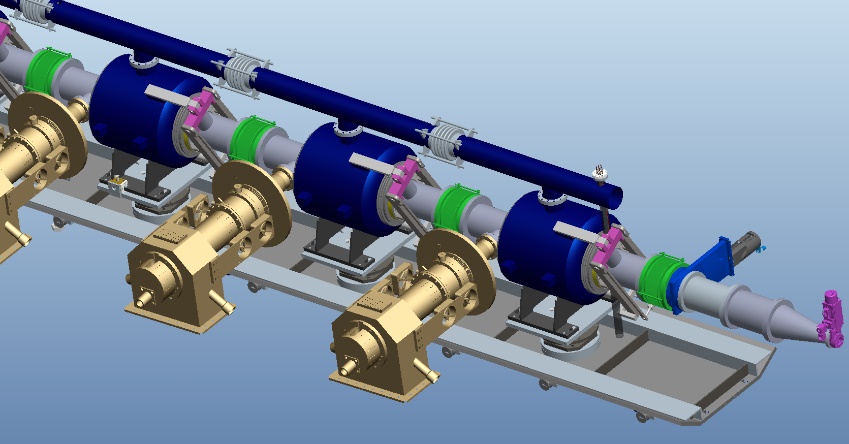 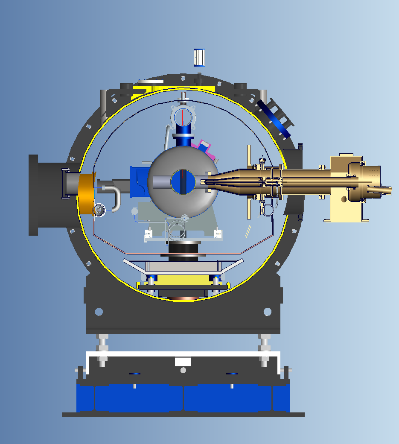 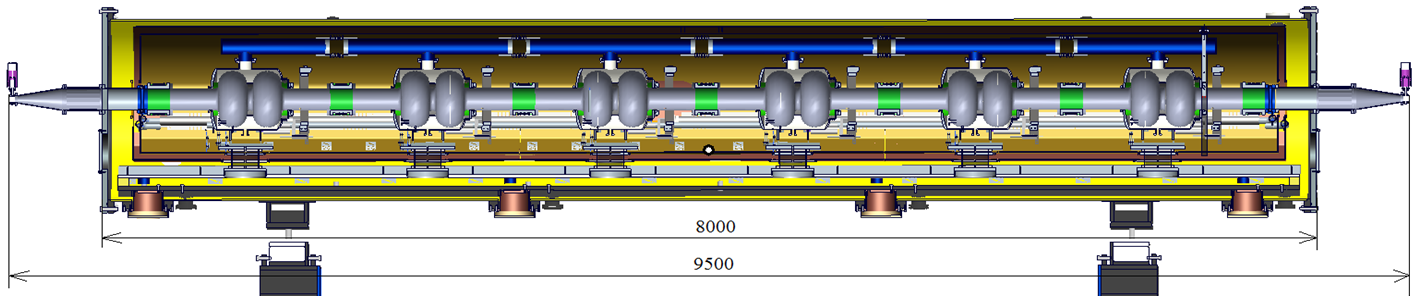 The collider Higgs mode will require 30 MW SR power per beam and will use a 650 MHz RF system with 192 2-cell cavities. 
Each of the 11 m-long collider cryomodules will contain six 650 MHz 2-cell cavities.
Each cavity will have two detachable coaxial HOM couplers mounted on the cavity beam pipe with a HOM power handling capacity of 1 kW. Additionally, each cryomodule will have two beamline HOM absorbers at room temperature outside the vacuum vessel with a HOM power handling capacity of 5 kW each.
8
Beam Cavity Interaction
CEPC large ring features:
Large circumference and small revolution frequency (3 kHz, dense beam spectrum)
W and Z low energy and small radiation damping
Low injection energy of Booster
Beam cavity interaction issues:
Transient beam loading of beam gaps for beam abort, ion-clearing or in bunch trains
Fundamental mode (FM) induced coupled bunch instabilities (CBI), due to large cavity detuning (low RF voltage and high current) and the parked cavities
Higher-order-modes (HOM) induced coupled bunch instabilities
Less cavities and cells are preferred to have high stored energy and low impedance.
     Details in CEPC TDR
9
CEPC Booster Ring 1.3 GHz RF Parameters
1.3 GHz 9-cell cavities
Higgs and ttbar booster are half filled for the injection timing with Collider ring. 
Transient beam loading for Higgs on-axis injection tolerable (both at injection and extraction).
Increased average HOM power of HL-Z requires ERL-type 1.3 GHz cryomodule (HOM absorber at low temperature between cavities). Four cryomodules for Z with RF bypass, also to reduce impedance and increase current limit.
High gradient high Q 9-cell cavities for ttbar.
Narrow bandwidth high gradient cavity voltage ramping through the multipacting region to be studied. Counter-phasing ramp.  
* The small bunch charge number before the parenthesis is for the bunches injected from the linac. The large bunch charge number in the parenthesis is for the bunches injected back from the Collider ring during the swap-out injection at Higgs energy.
10
Booster Ramp and Duty Factors
Booster cavities operate in fast ramp mode, and the beam energy increases almost linearly with time. The total RF voltage must be increased during the energy ramp to keep the synchrotron tune constant.
Cryogenic, RF power and HOM power duty factor change with the cavity voltage, Q0, ramp time, circulating and swapping bunch charge, bunch length, beam current, etc. Big impact on Higgs on-axis injection.
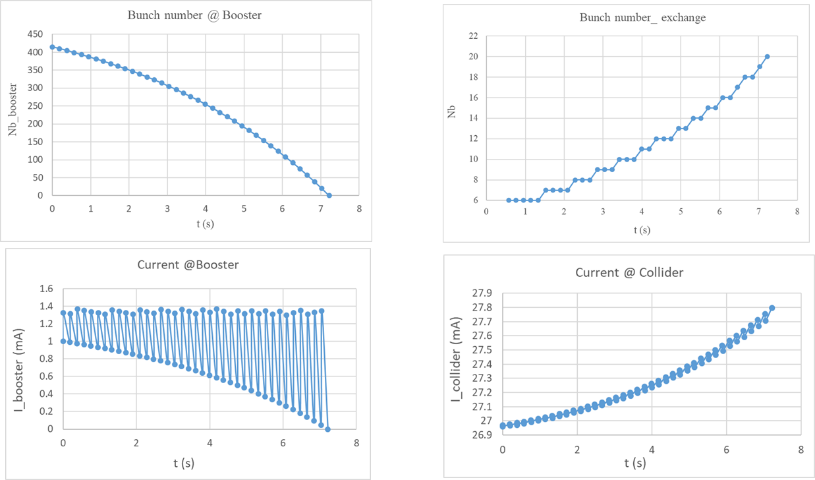 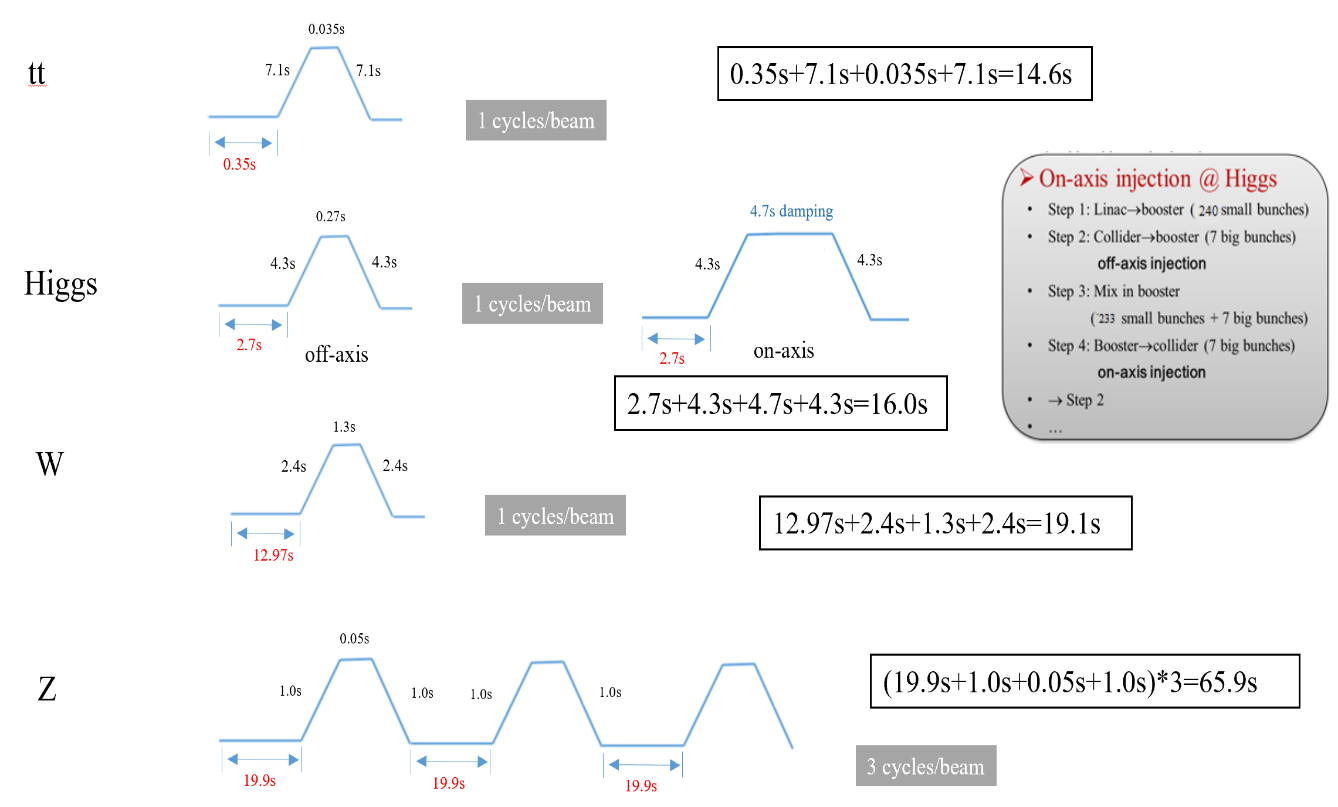 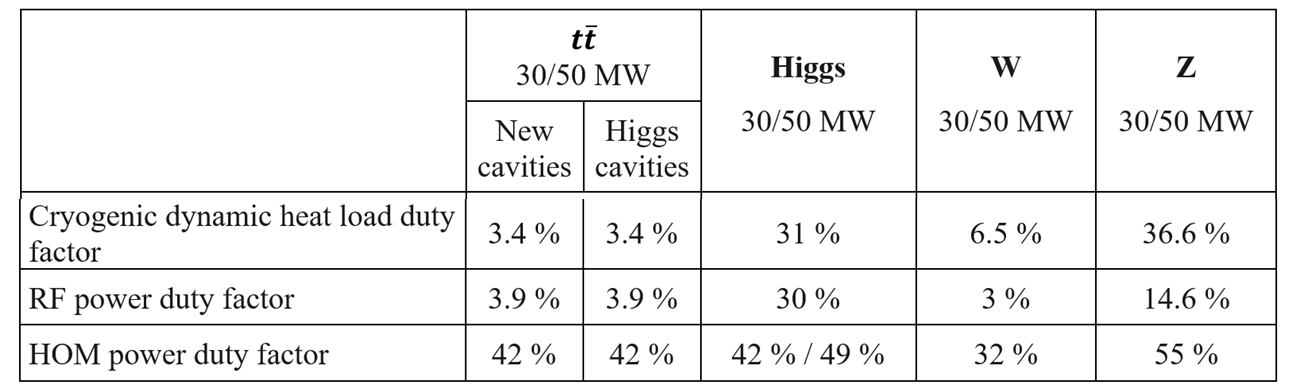 11
Booster 1.3 GHz Cryomodule
TESLA/TTF/Euro-XFEL/ILC/LCLS-II/SHINE type 1.3 GHz cryomodule will be used for the Booster. Each of the 12-meter-long cryomodules contains eight 1.3 GHz 9-cell cavities, with each cavity having two welded HOM couplers on the cavity beam pipe. No superconducting magnet and cold BPM in the module.
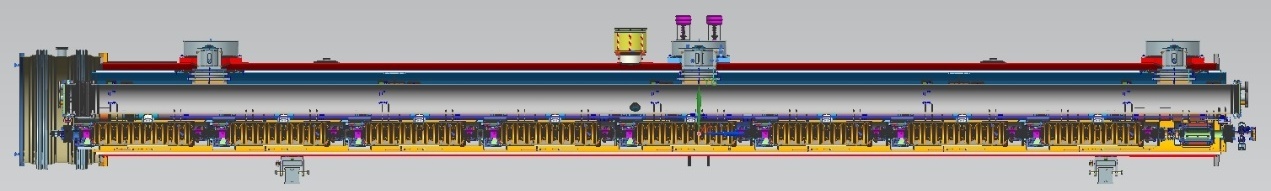 Due to the high beam current and high HOM power per cavity in the high luminosity Z mode (up to 30 mA for injection into the empty Collider ring), an ERL-type 1.3 GHz cryomodule with a HOM absorber at 100 K between cavities will be used instead of the low current TESLA cavities for Higgs, W and tt̄ mode. To reduce the impedance, the Z-mode beams will only go through Z-cavities and bypass the Higgs and tt̄ cavities.
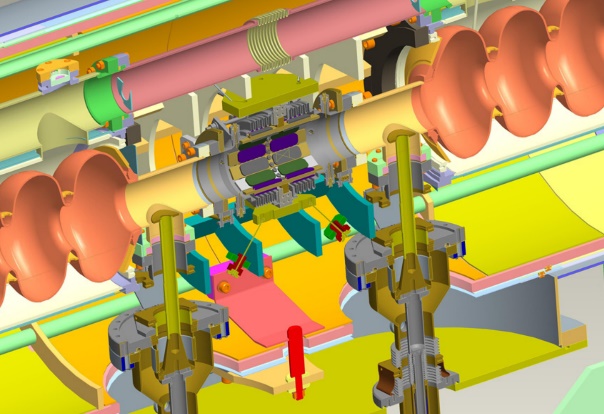 12
CEPC Power and Energy Upgrade Plan
13
Content
TDR design of CEPC SRF system 
CEPC SRF technology R&D and EDR plan
Summary
14
CEPC 650 MHz Test Cryomodule
A 650 MHz test cryomodule has been developed at IHEP, which included two 650 MHz 2-cell cavities, couplers, tuners...
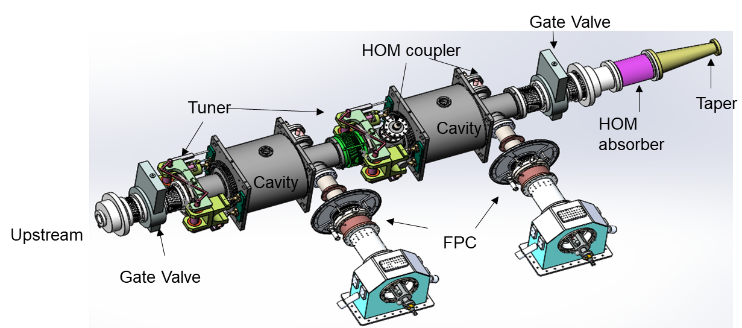 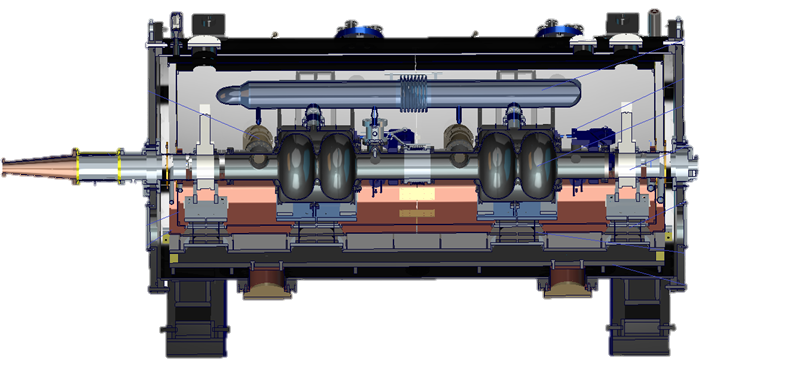 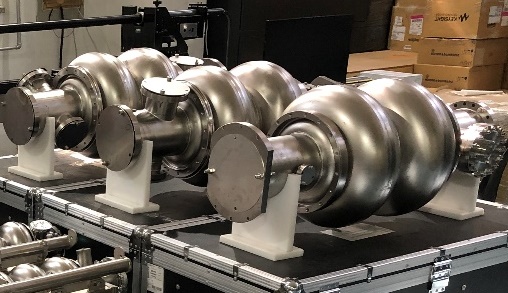 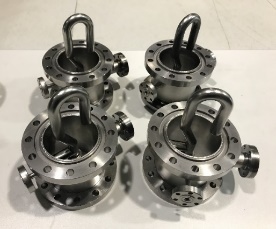 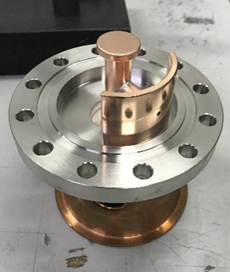 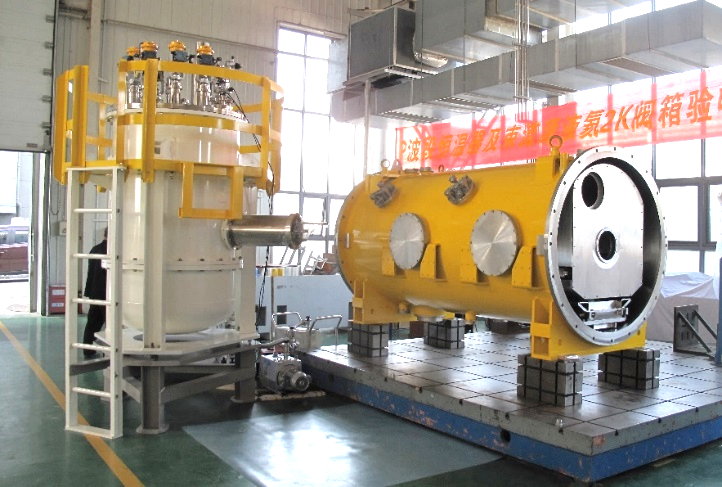 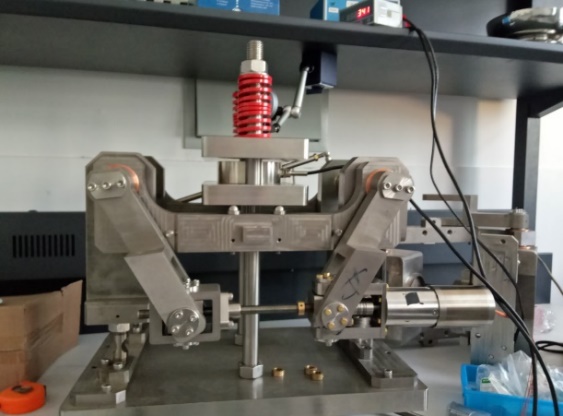 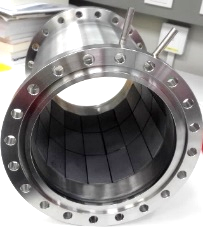 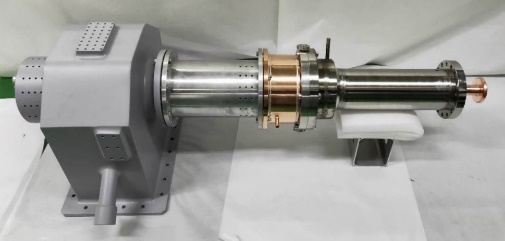 Cavities dressed
15
RF Design of 650 MHz 2-cell cavity
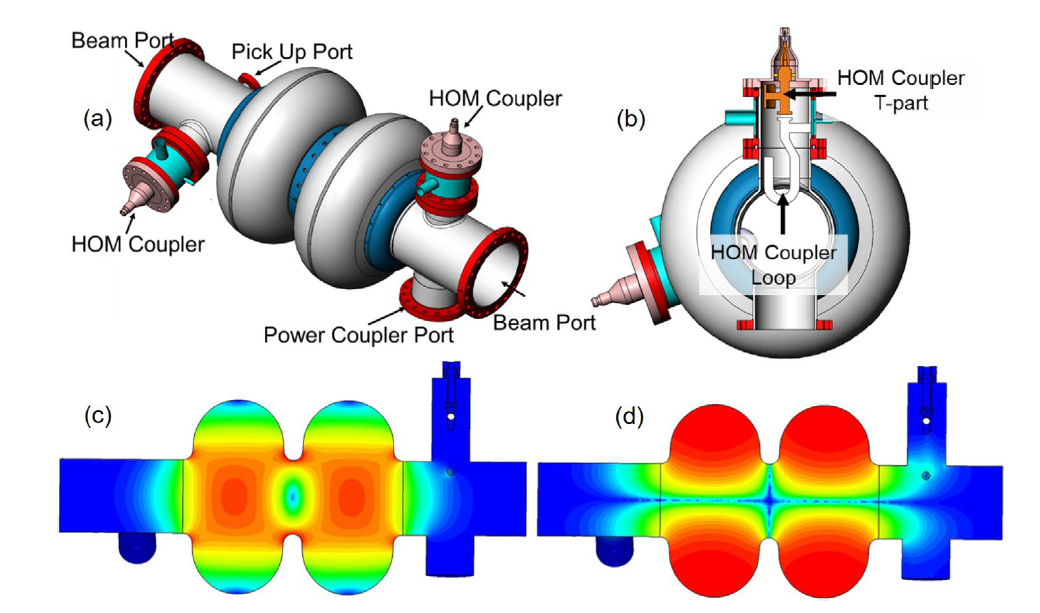 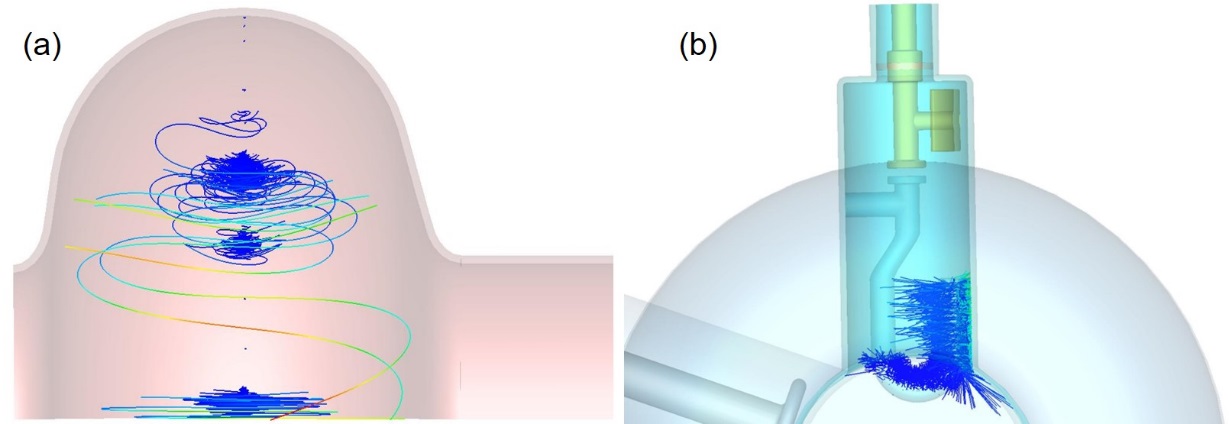 Cavity model with HOM couplers (a) and the profile from power coupler side (b) and the electric (c) and magnetic (d) field distribution
Multipacting occurs at the equator region for the cavity (a) and the loop-part for the HOM coupler (b).
Nuclear Science and Techniques 30, 155 (2019)
16
Mechanical design of 650 MHz 2-cell cavity
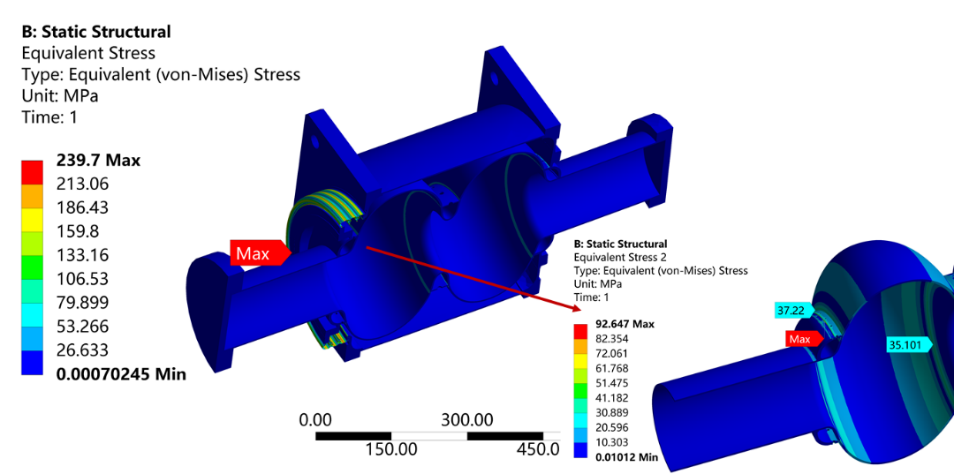 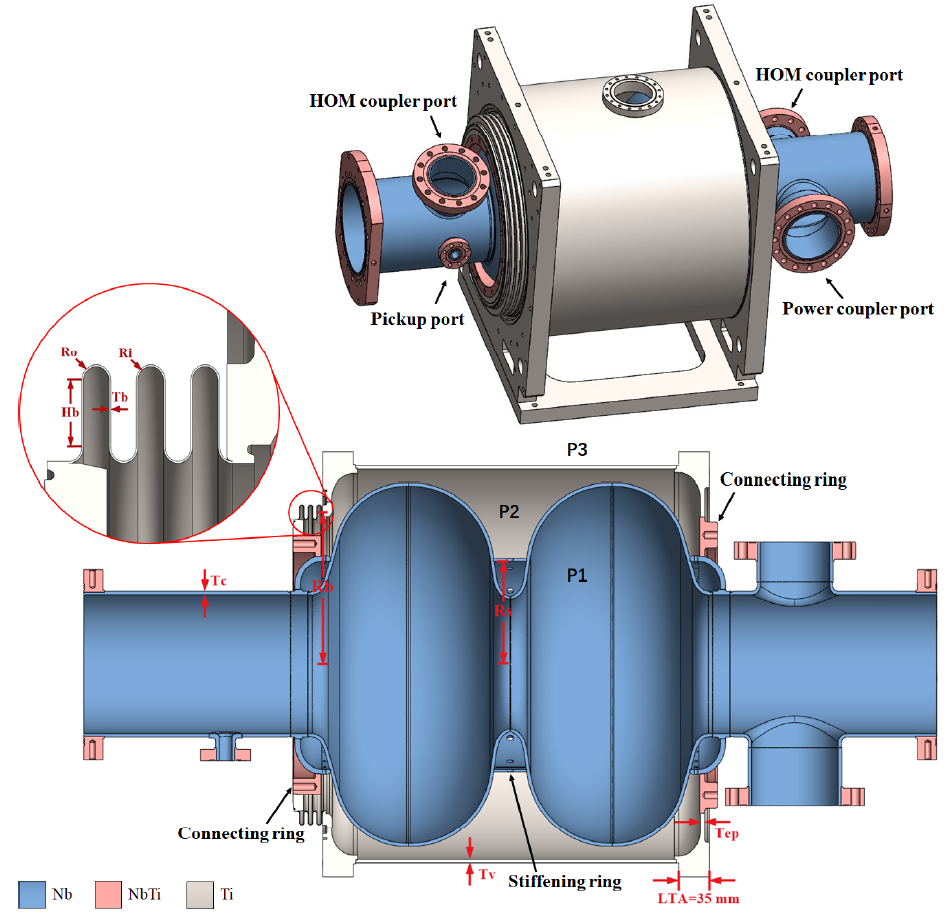 RF design
Mechanical model
The stress distribution of the dressed cavity
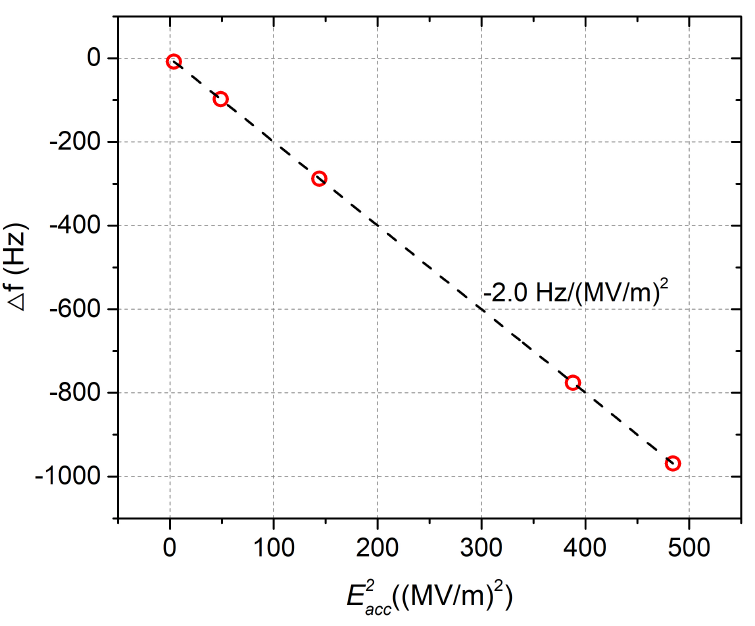 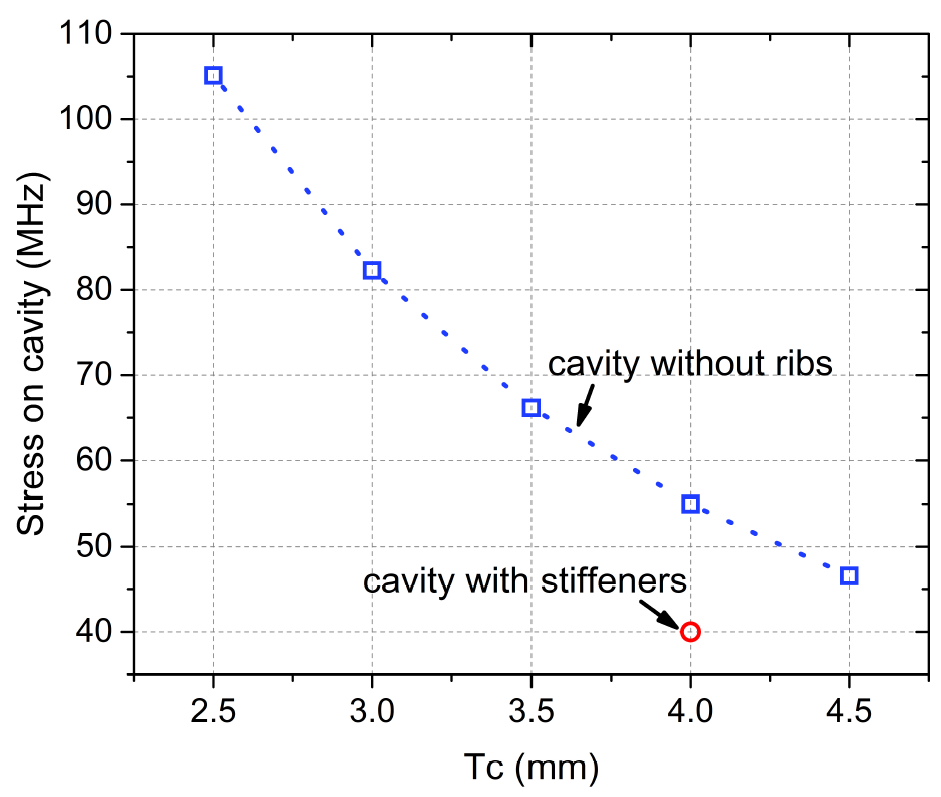 Simulation of cavity wall thickness, 4 mm adopted
Nuclear Inst. and Methods in Physics Research, A 1031 (2022) 166590
Lorentz force detuning
17
Surface process and vertical test
Three 650 MHz 2-cell cavities were fabricated, buffered chemical polished (BCP) and tested, which all exceeded 3E10@20MV/m.
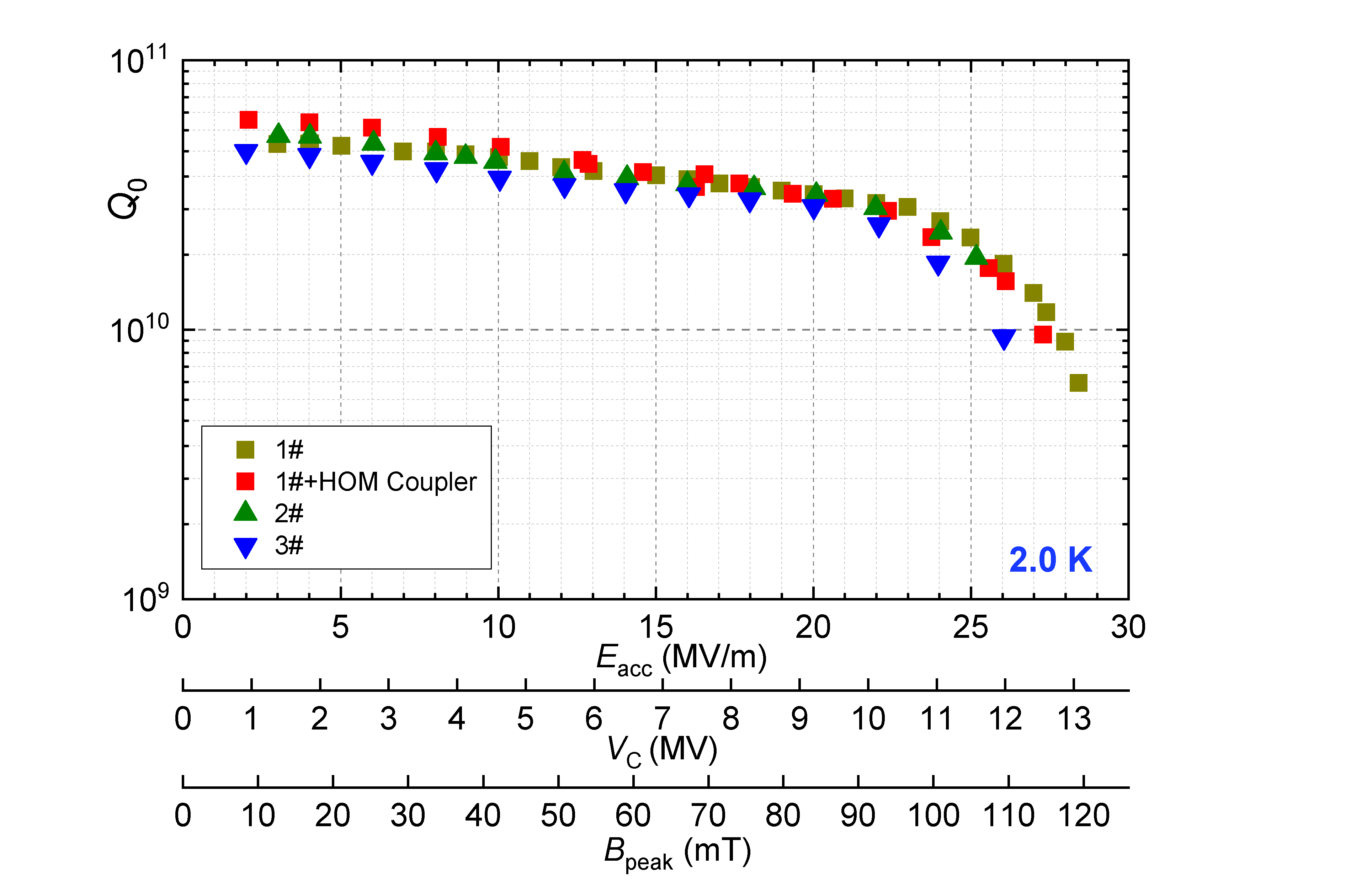 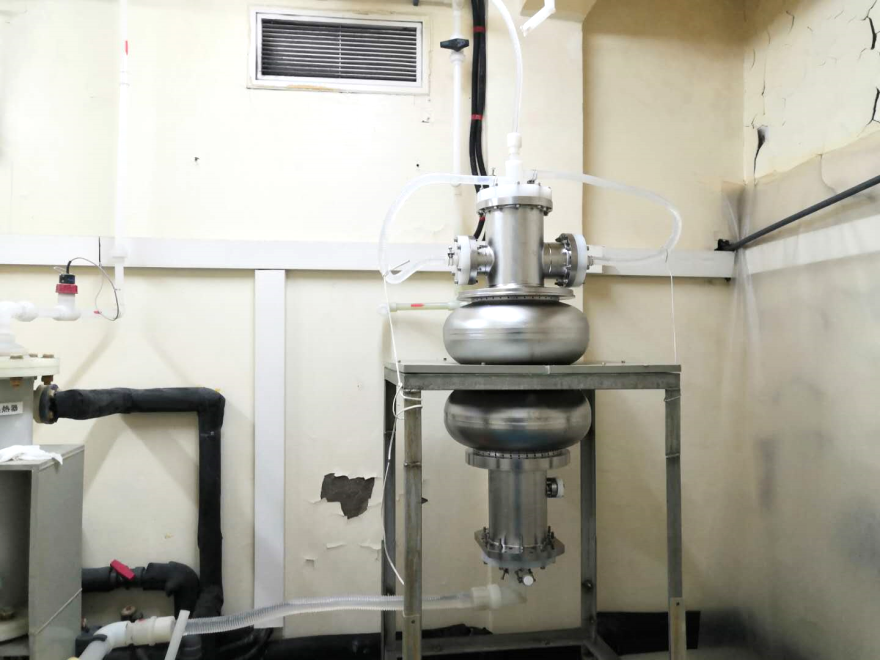 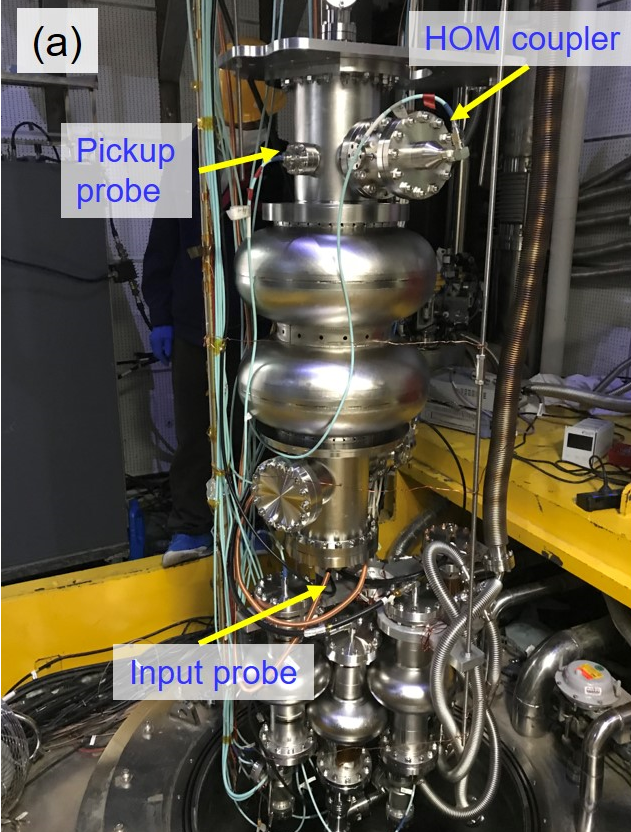 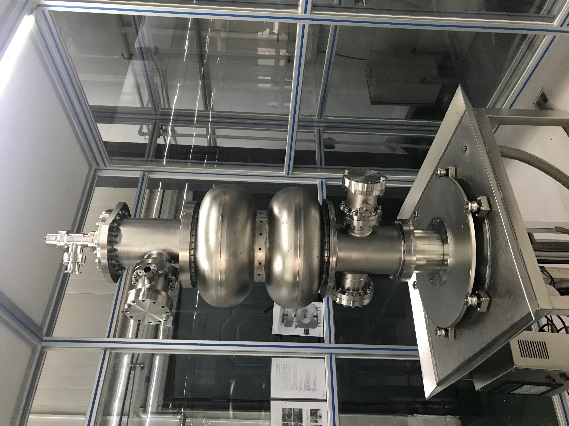 28 MV/m
BCP
Vertical test
High-pressure rinse
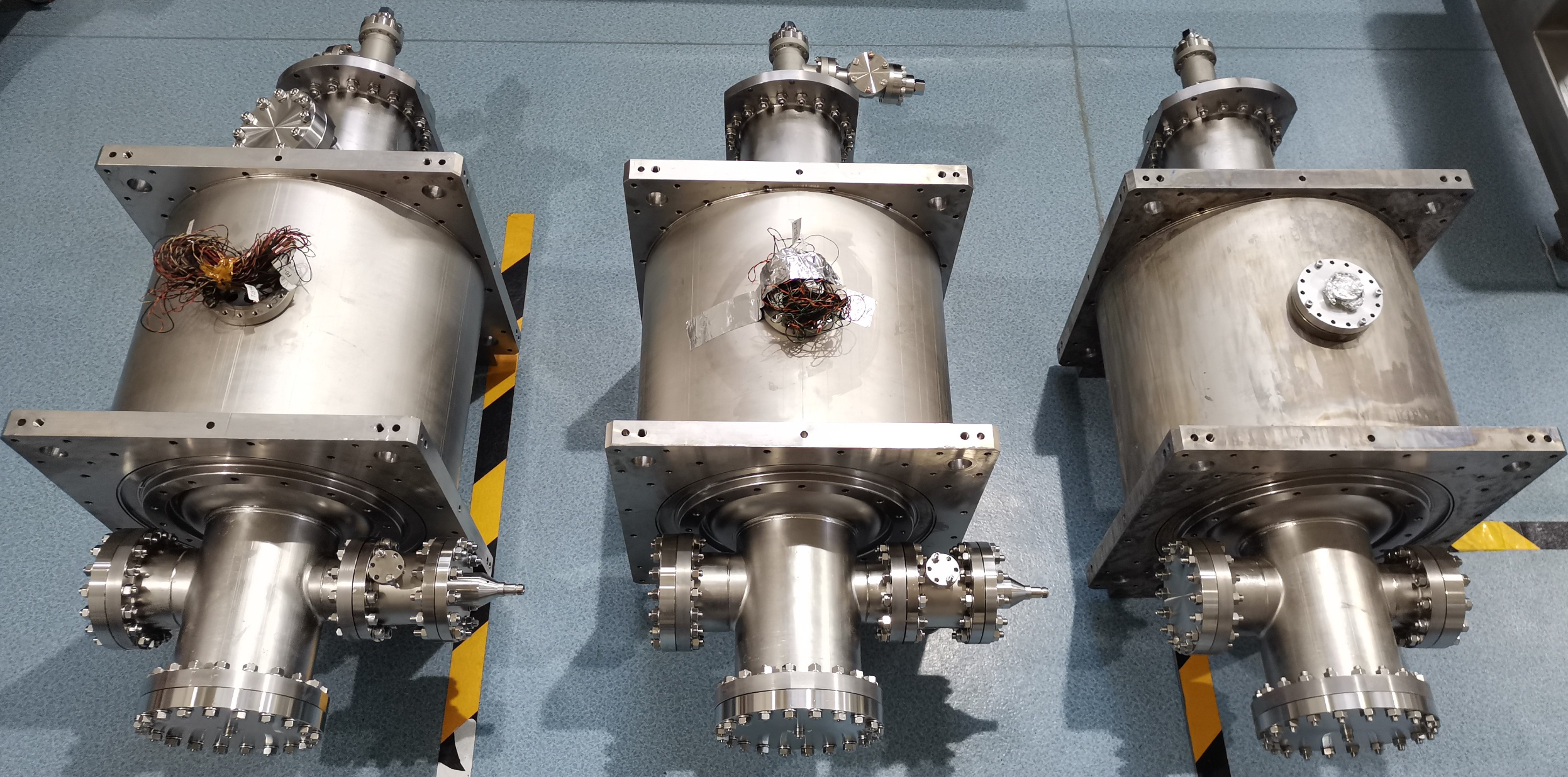 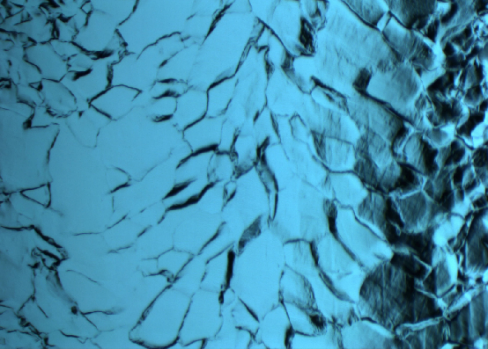 Image of equator
Cavities dressed
Vertical test results
18
Nuclear Inst. and Methods in Physics Research, A 993 (2021) 165080
650 MHz fundamental power coupler
650 MHz fundamental power coupler tested to TW (travelling wave)  150 kW (SSA power limit), SW (standing wave) 100 kW (corresponding to 400 kW TW power at the window, exceeds CEPC spec). One of the world highest variable couplers.
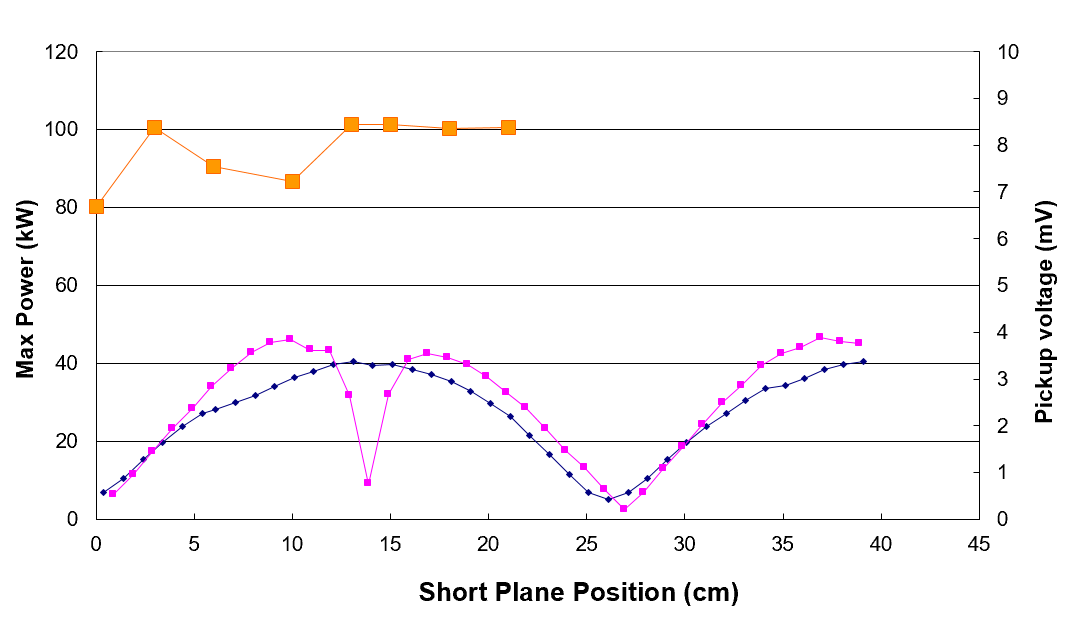 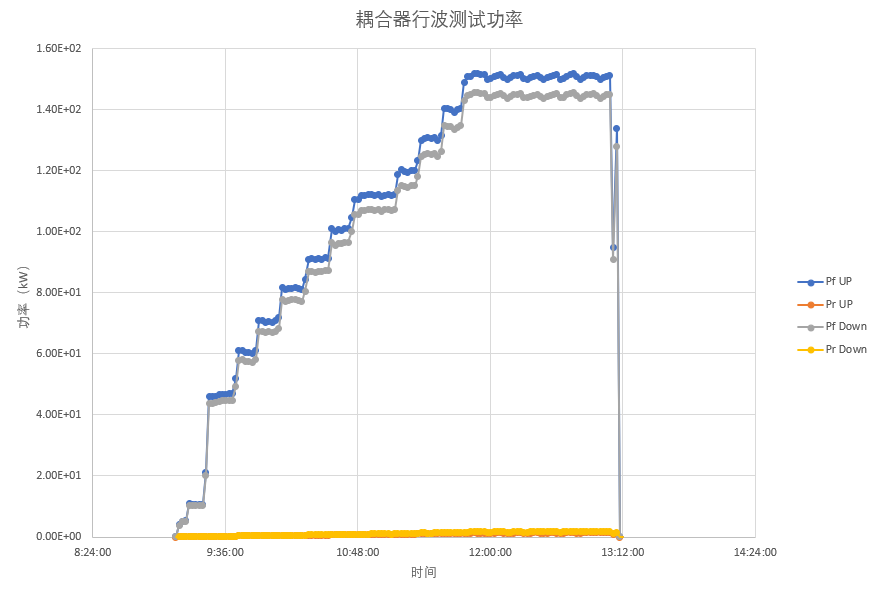 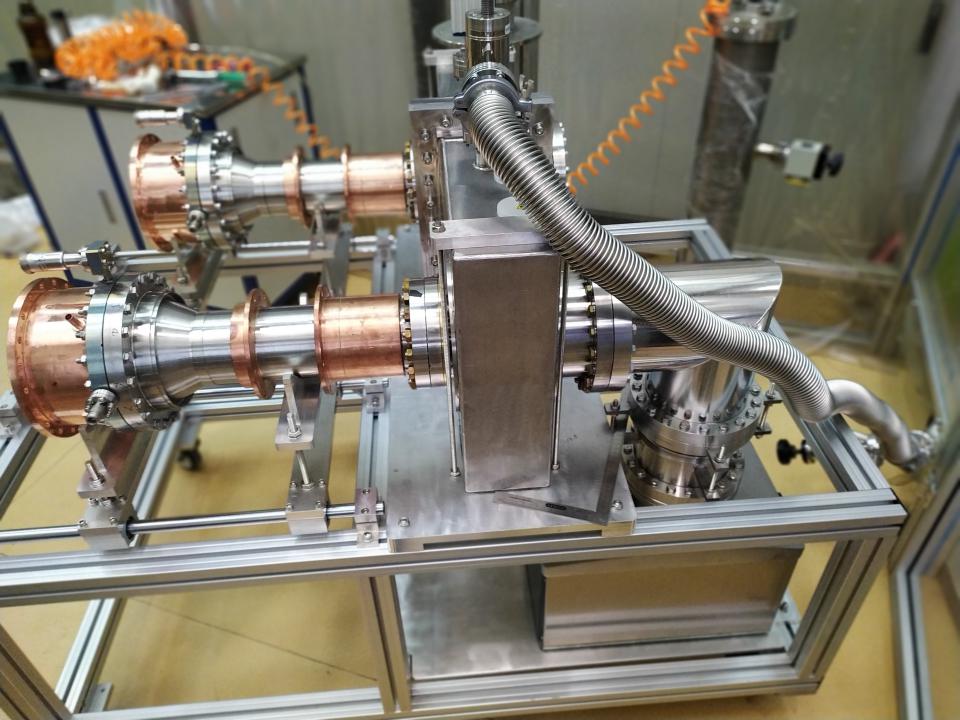 Bellow on inner conductor. Inner conductor water cooling. Outer conductor He gas cooling.
TW high power test to 150 kW
Window SW field and power
19
HOM coupler
1.3 kW during the high power test, exceeds CEPC spec (> 1 kW).
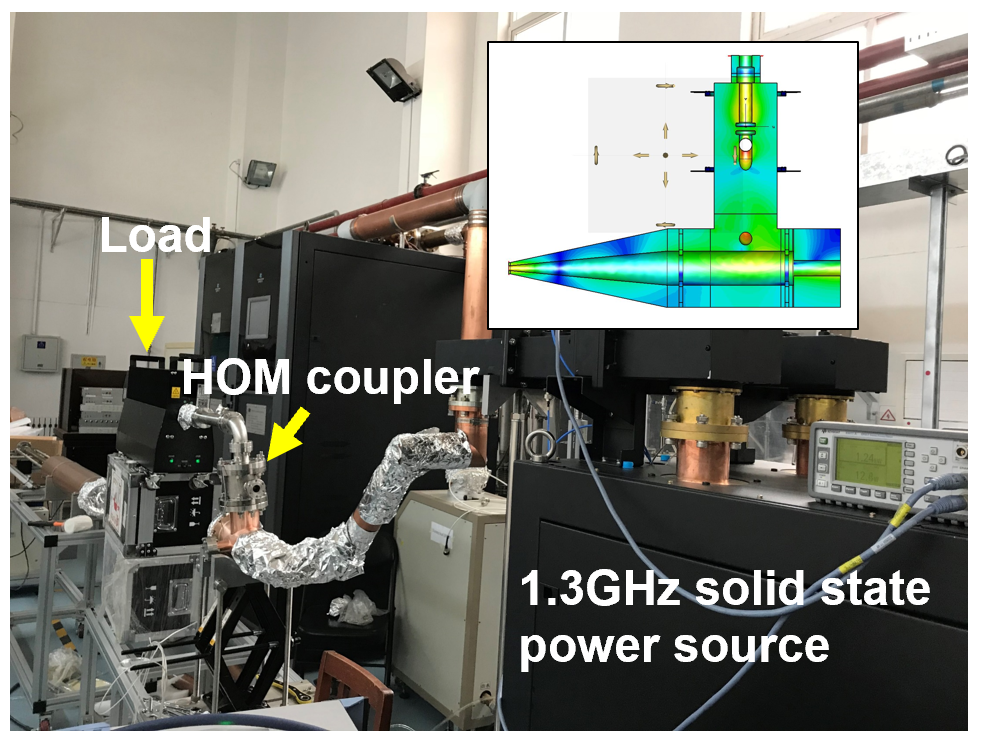 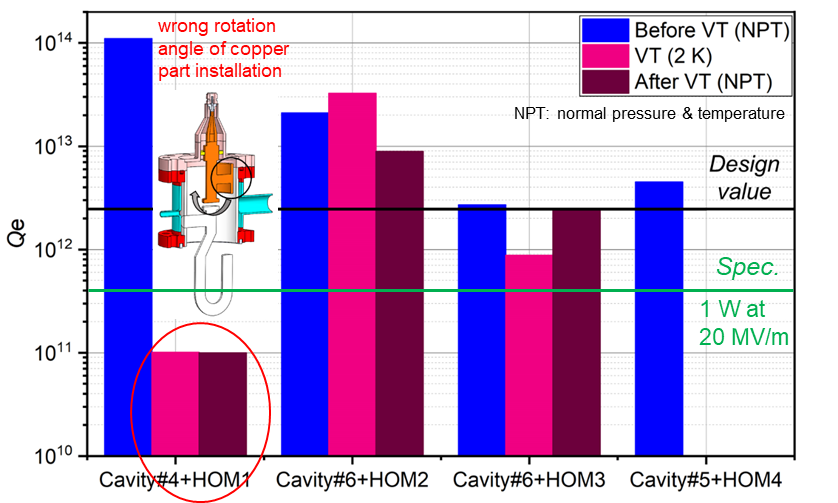 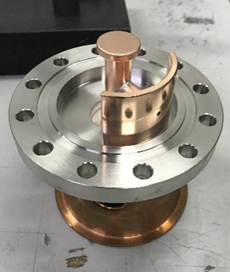 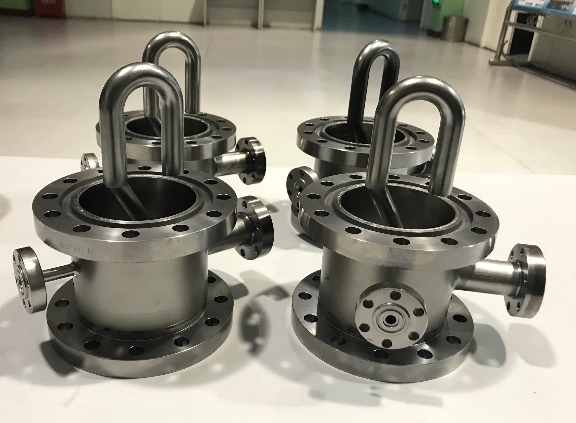 Fundamental mode rejecting Qe: results before and after VT are repeatable if installed correctly. In the module: HOM1 6.8E13, HOM2 1.9E13. HOM3 2.1E12. No tuning needed.
High power test of HOM coupler
Nuclear Inst. and Methods in Physics Research, A 951 (2020) 163094
20
Assembly of cavity string
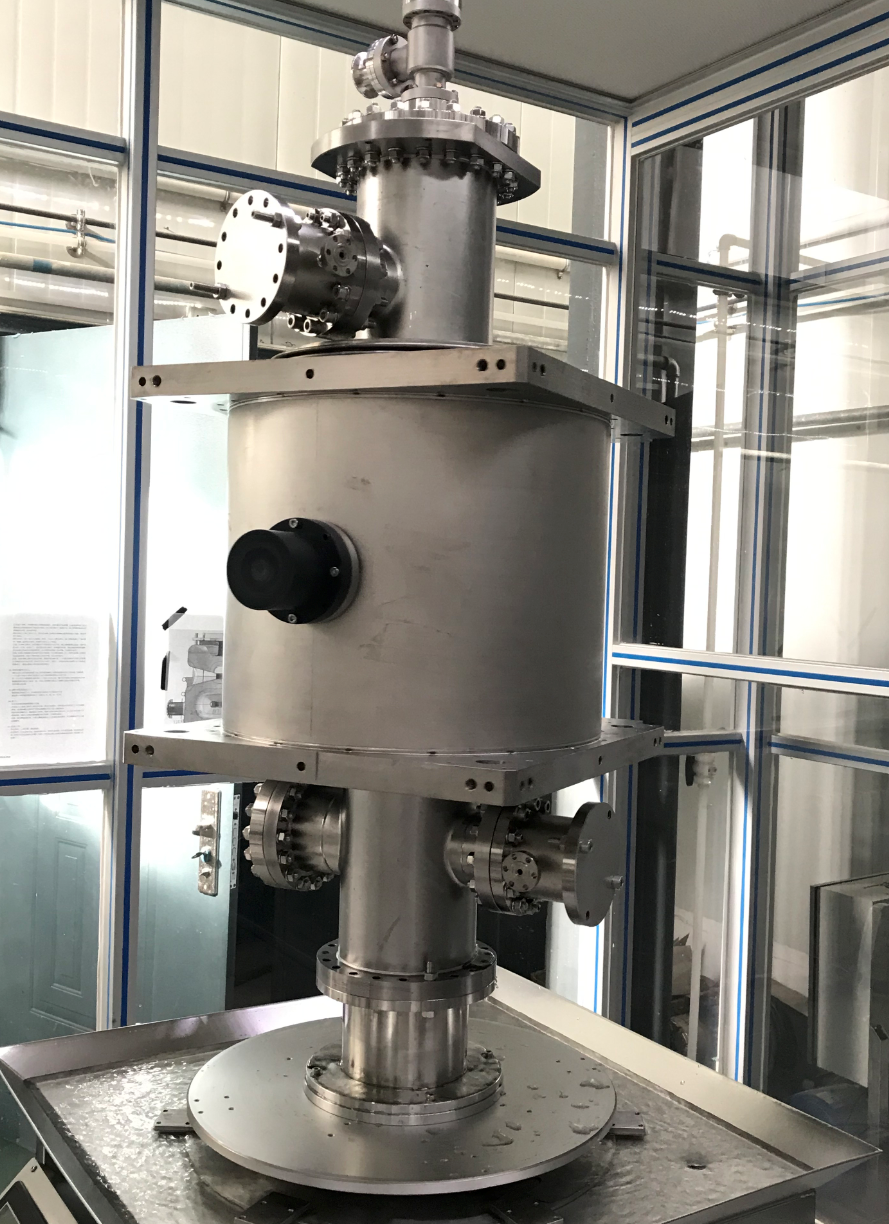 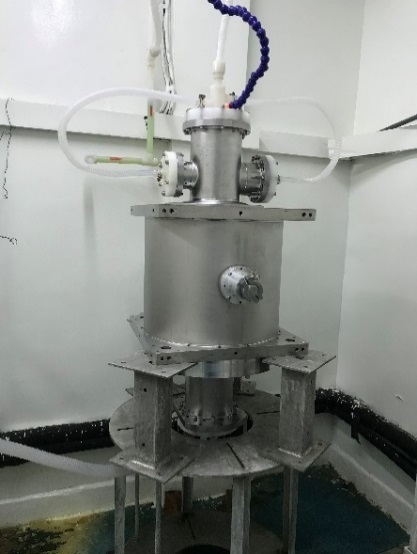 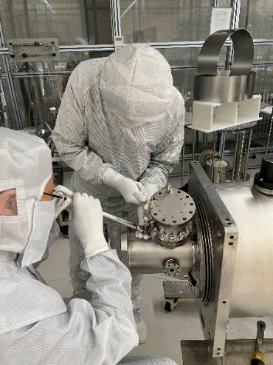 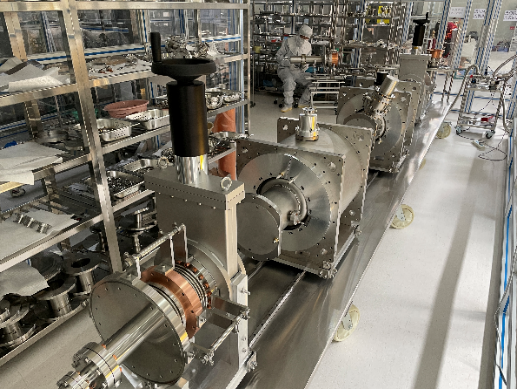 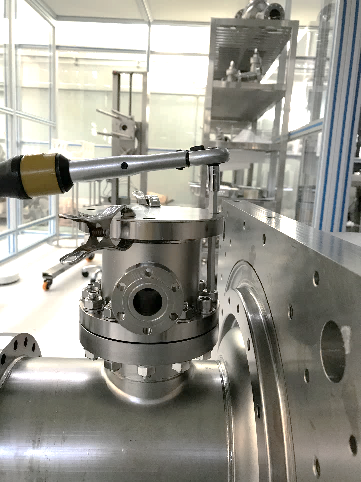 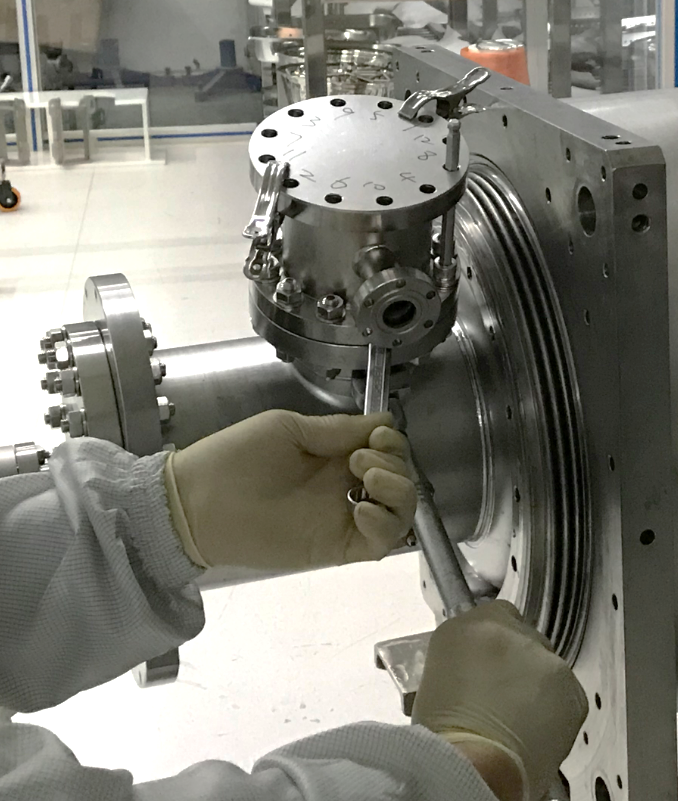 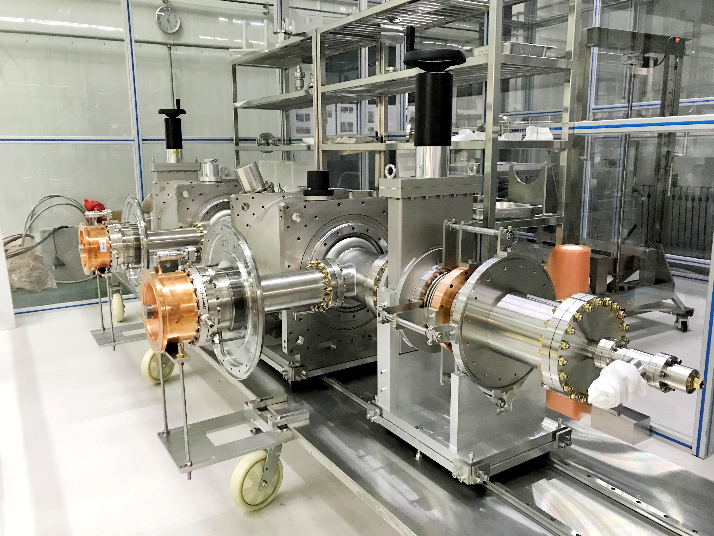 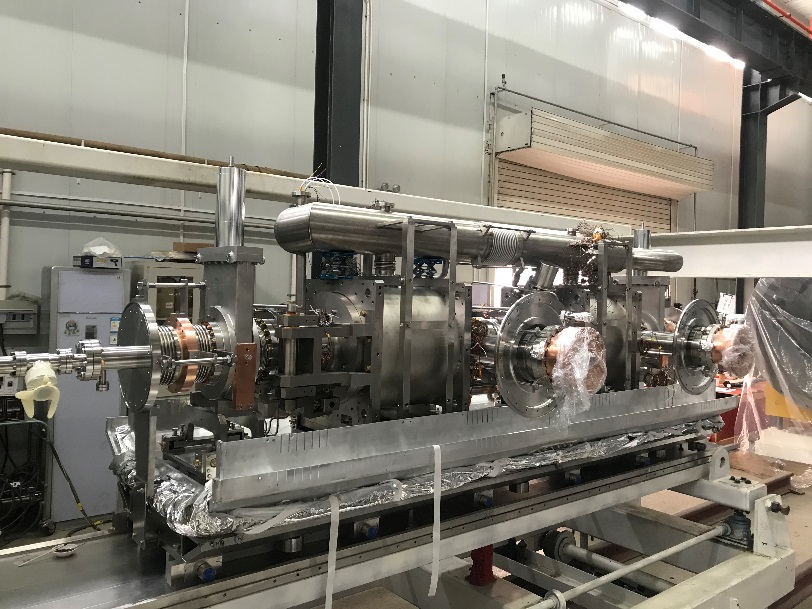 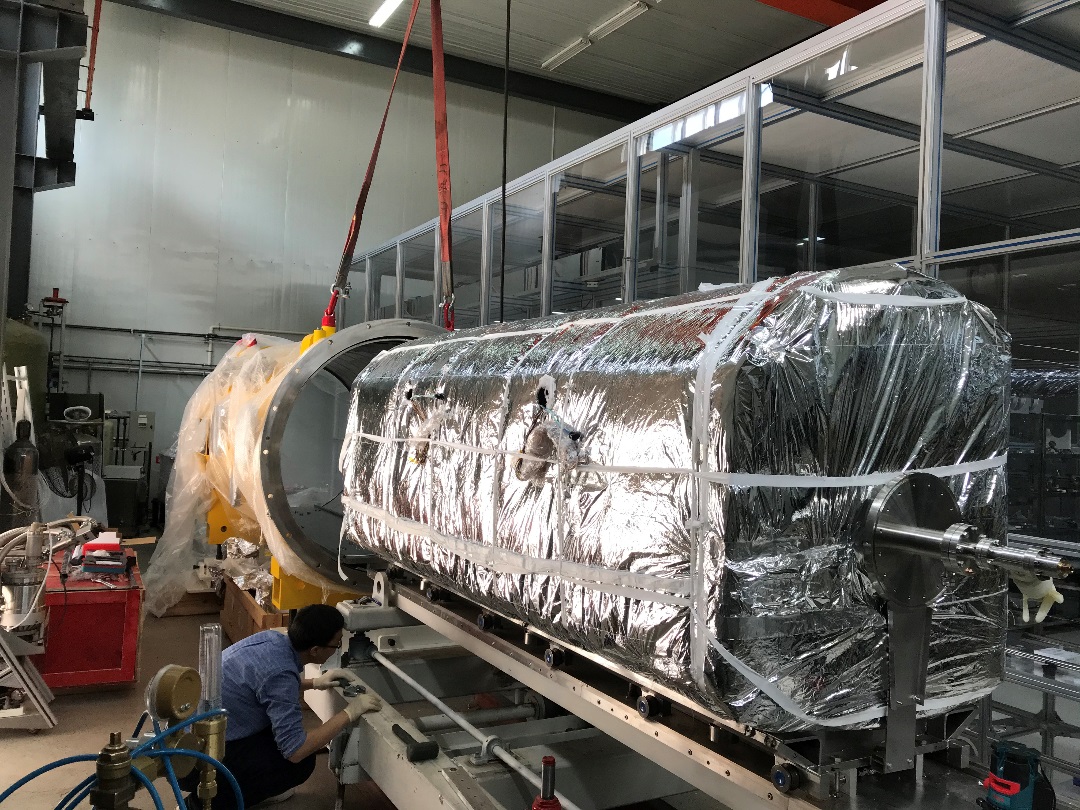 21
Cryogenic test
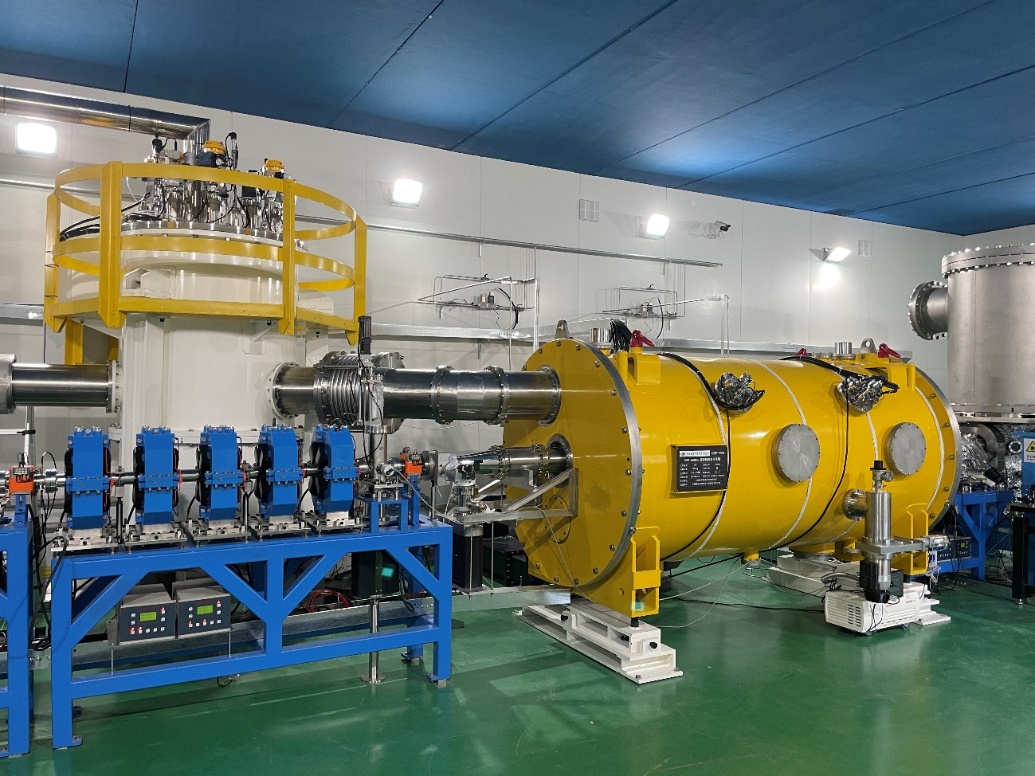 Cavity frequency, HOM coupler double notch filter, tuner, vacuum, cryogenics perform well.
2E10 @ 8 MV/m during horizontal test , which might be limited by the outer conductor helium gas cooling of the input coupler.
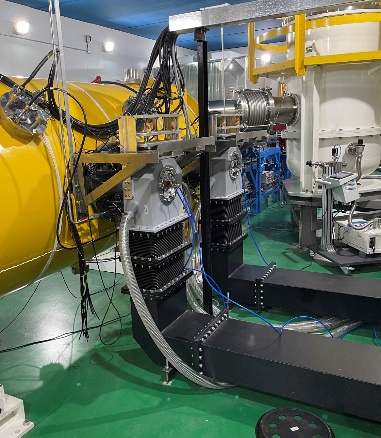 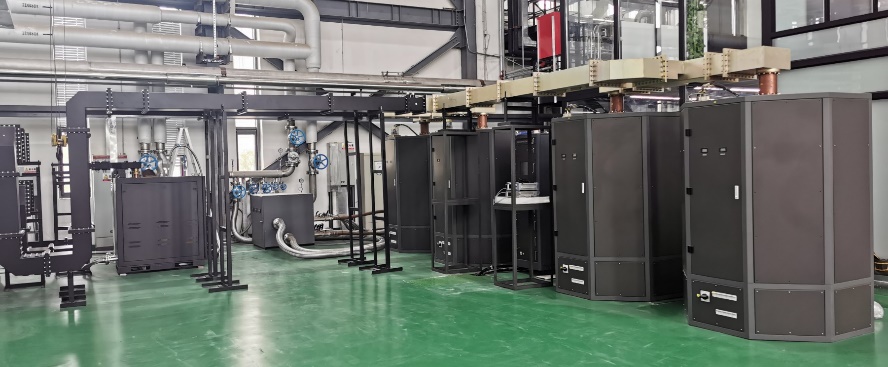 EDR R&D plan:
Solve coupler GHe cooling issue of the test cryomodule. Achieve 2E10@15 MV/m operation with beam.
Replace with high Q cavity and variable coupler. Demonstrate 3E10@25 MV/m in the test module. 
Design, build and test a CEPC 650 MHz 6x2-cell cryomodule prototype and meet CEPC spec.
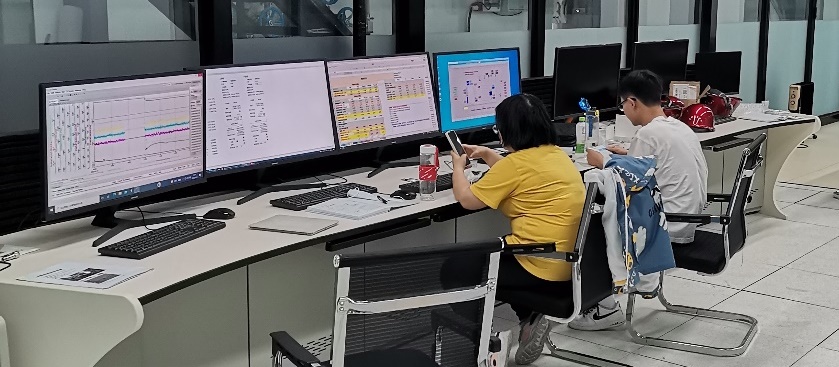 22
EP of 650 MHz 1-cell: High Eacc
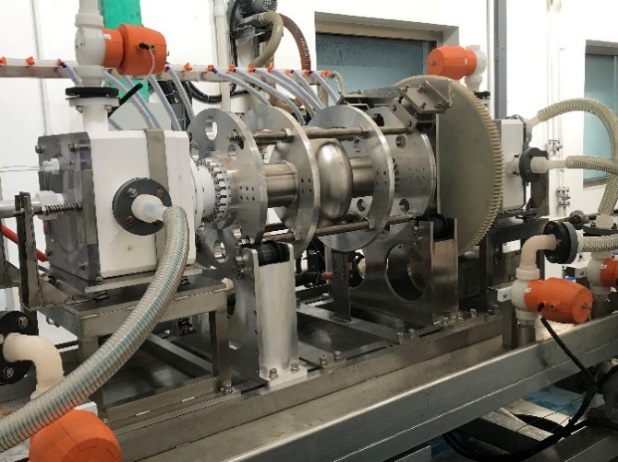 The average removal at the equators (3, 4) is 71% of beam pipes (1, 6) during the conventional electro-polishing (EP) process (17.5  °C), while > 75% is perfect.
The average removal at the equators (3, 4) is 86% of beam pipes (1, 6) during the cold EP process (12 °C) .
More uniform removal achieved by cold EP.
EP of 650 MHz 1-cell cavity
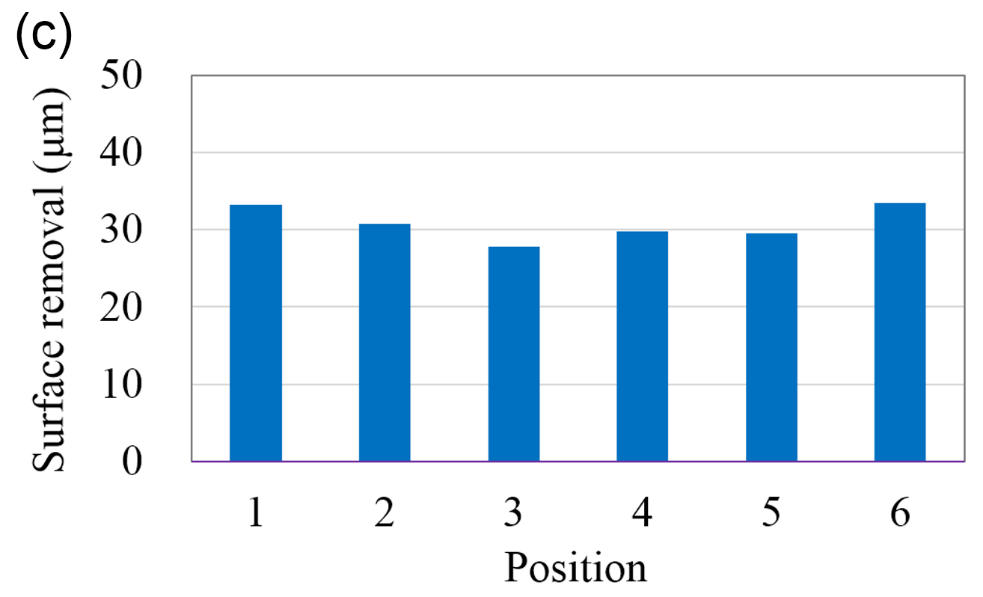 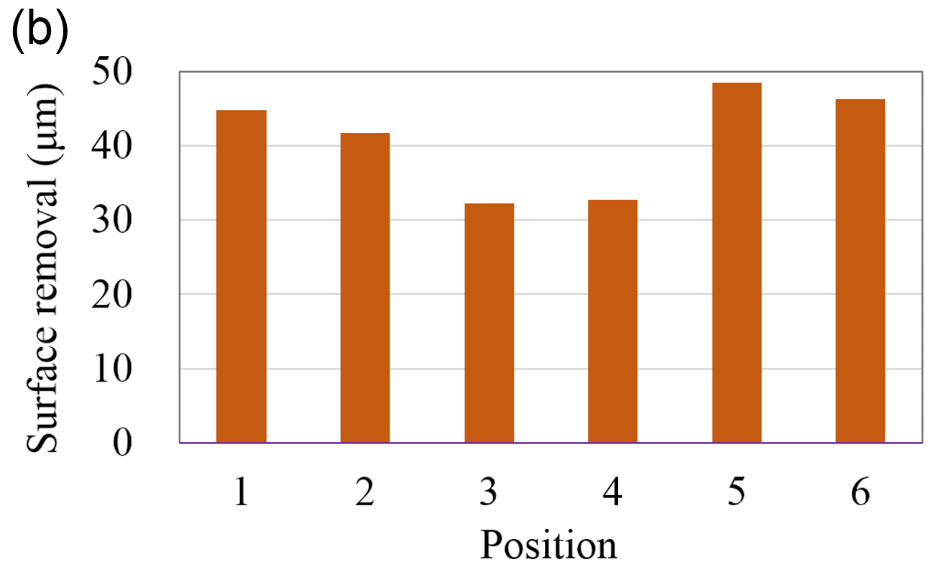 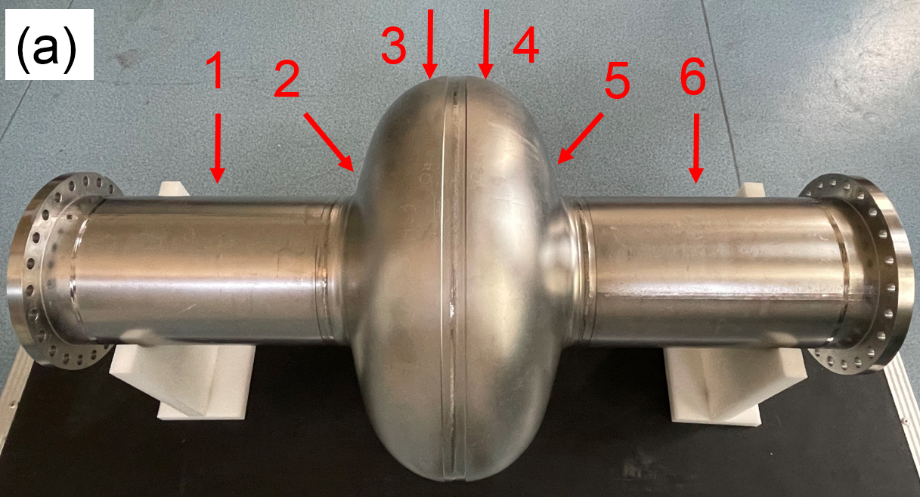 Red arrows and numbers indicate the locations for thickness measurements
Surface removal of the conventional EP (17.5 °C)
Surface removal of the cold EP
 (12 °C)
Nuclear Science and Techniques 33, 125 (2022)
23
High Eacc
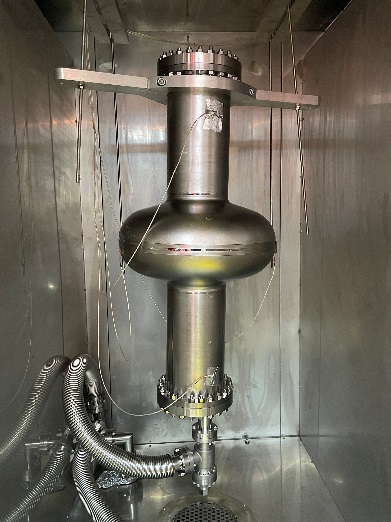 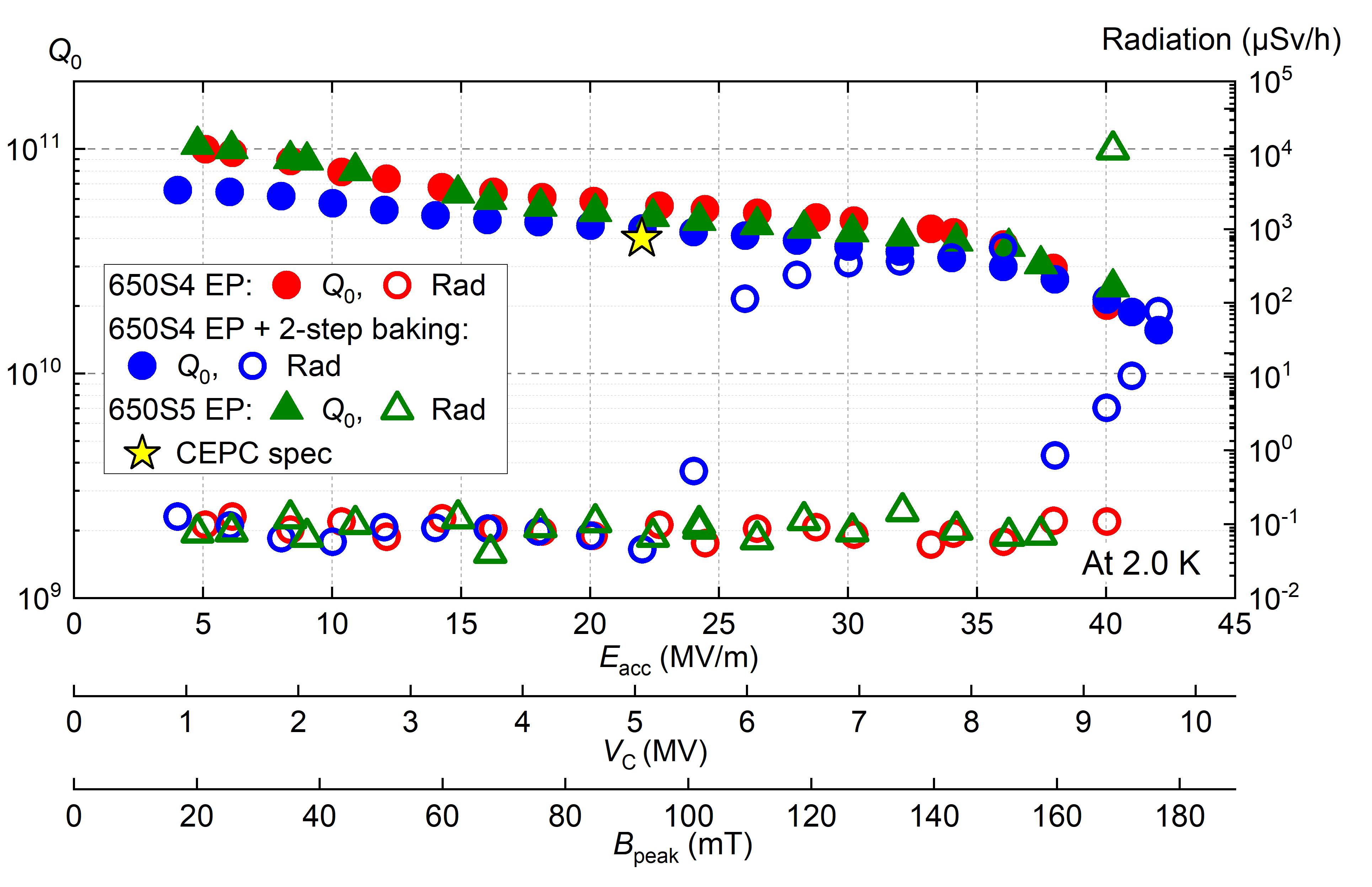 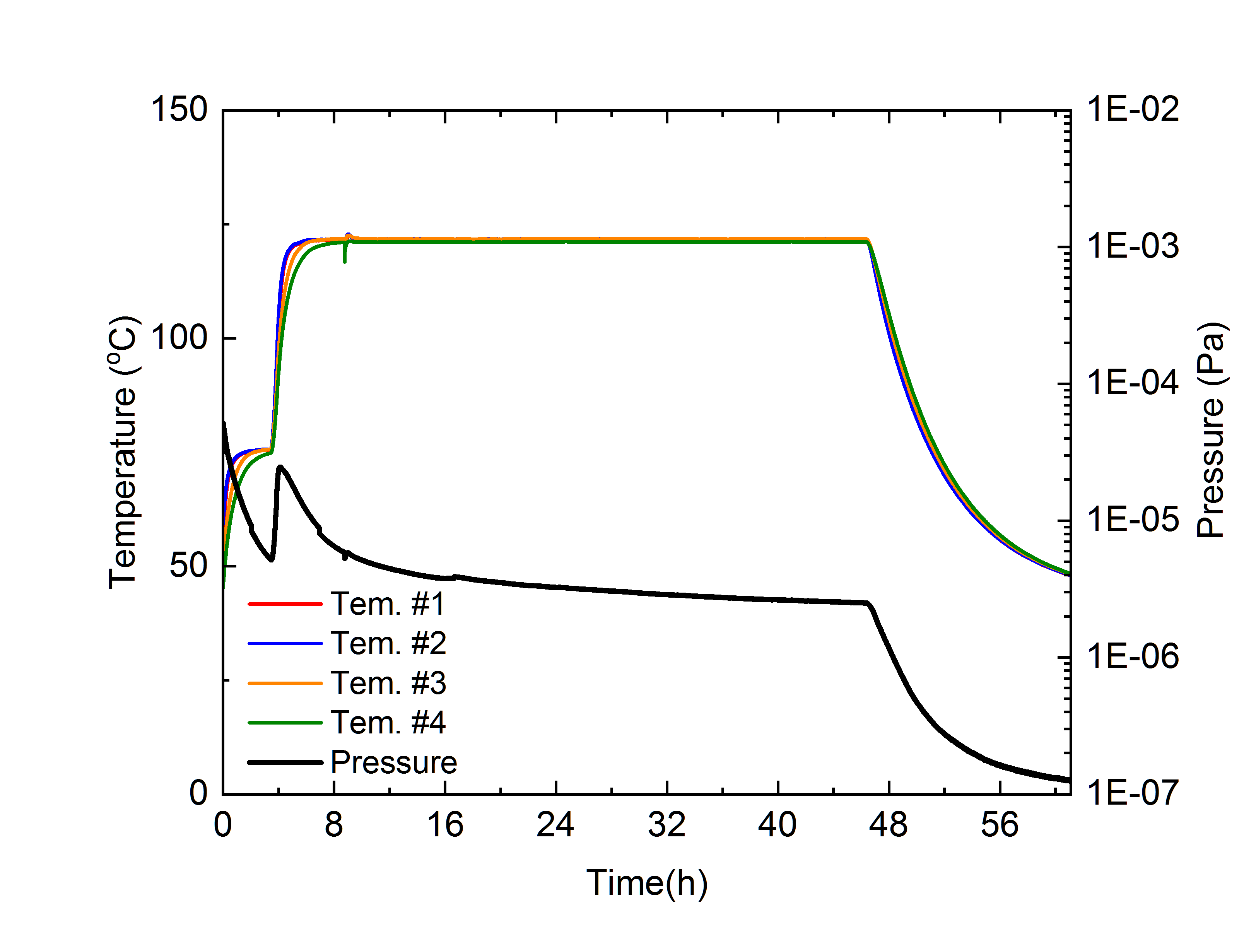 2-step baking of 75 °C 4 h + 120 °C 48 h
24
Nitrogen doping: High Q
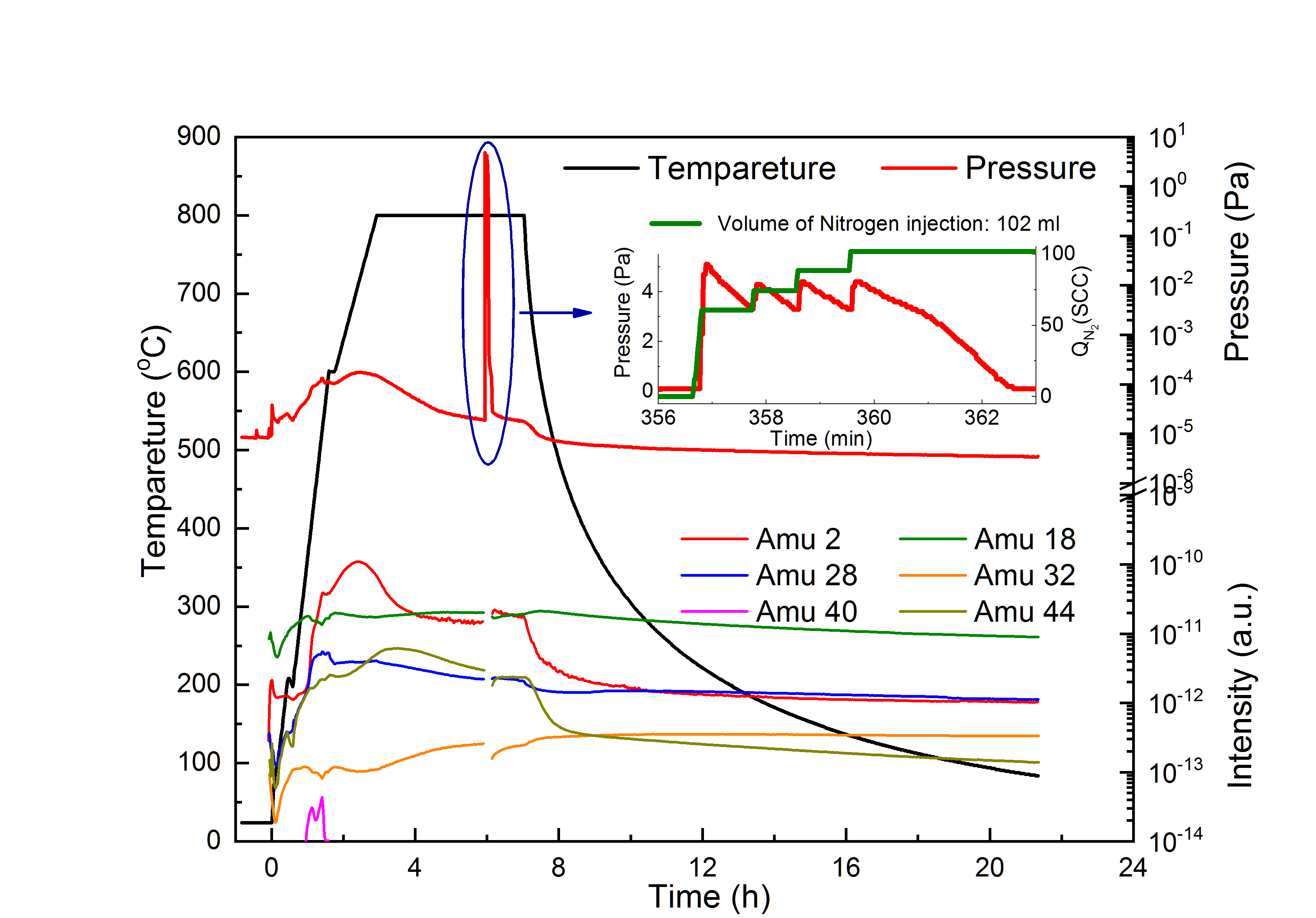 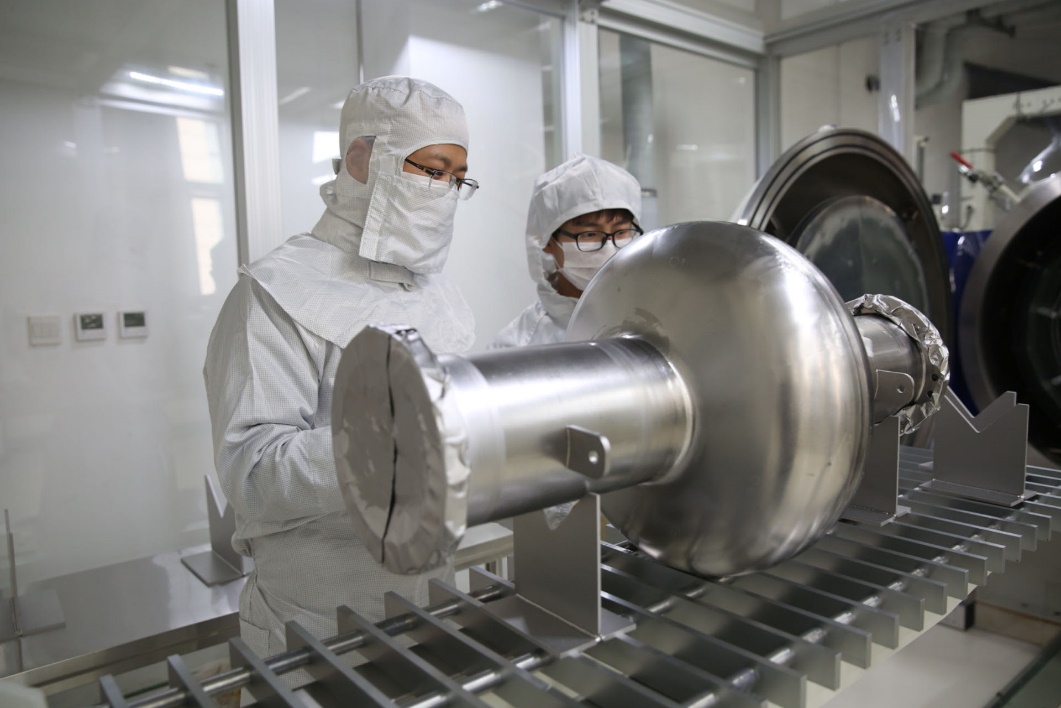 Nitrogen doping of 650 MHz 
1-cell cavity: 3/60 + 10 um EP
IEEE Transactions on Applied Superconductivity, vol. 33, no. 9, 2024
Vacuum, temperature and RGA during nitrogen doping
25
Mid-T furnace baking: High Q
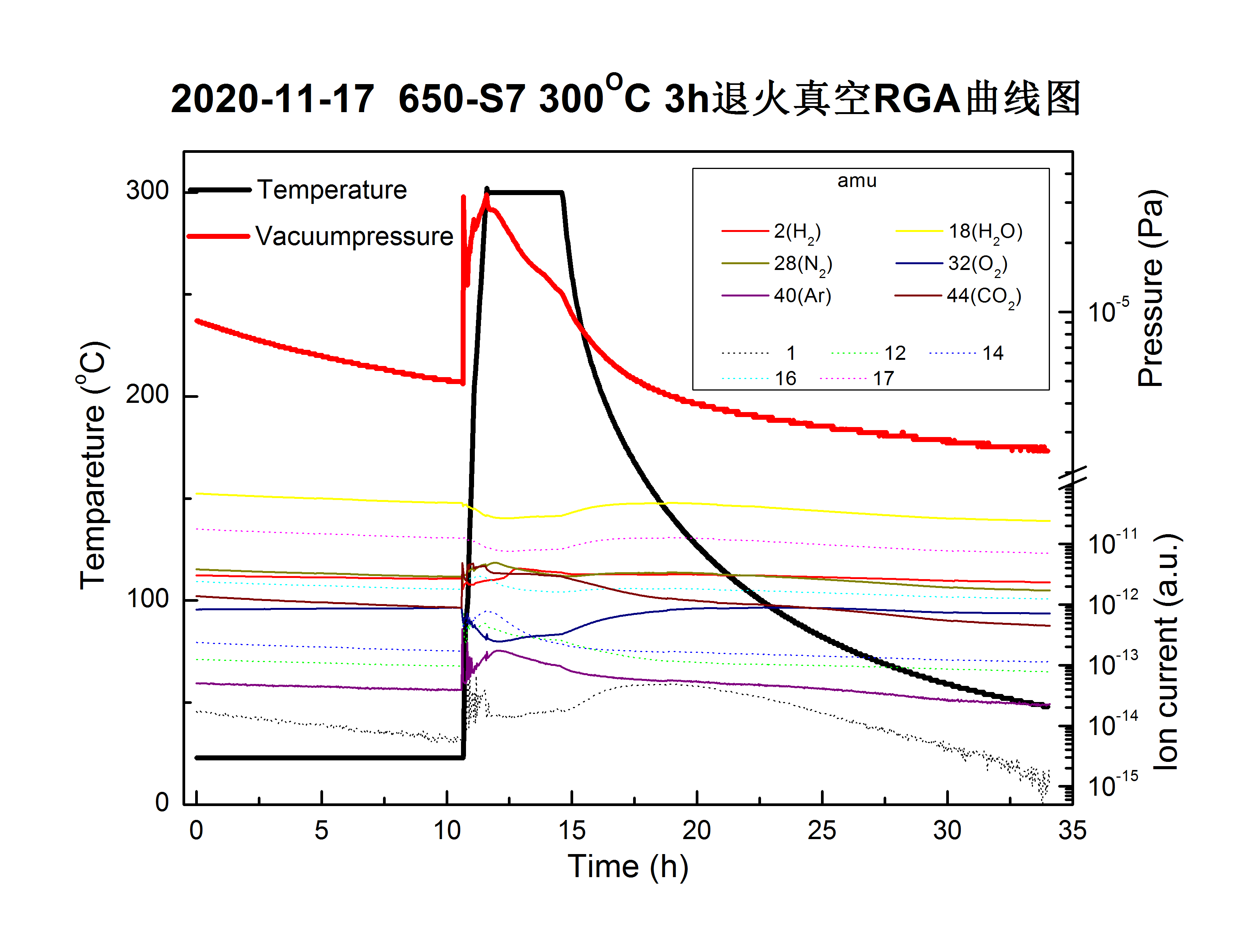 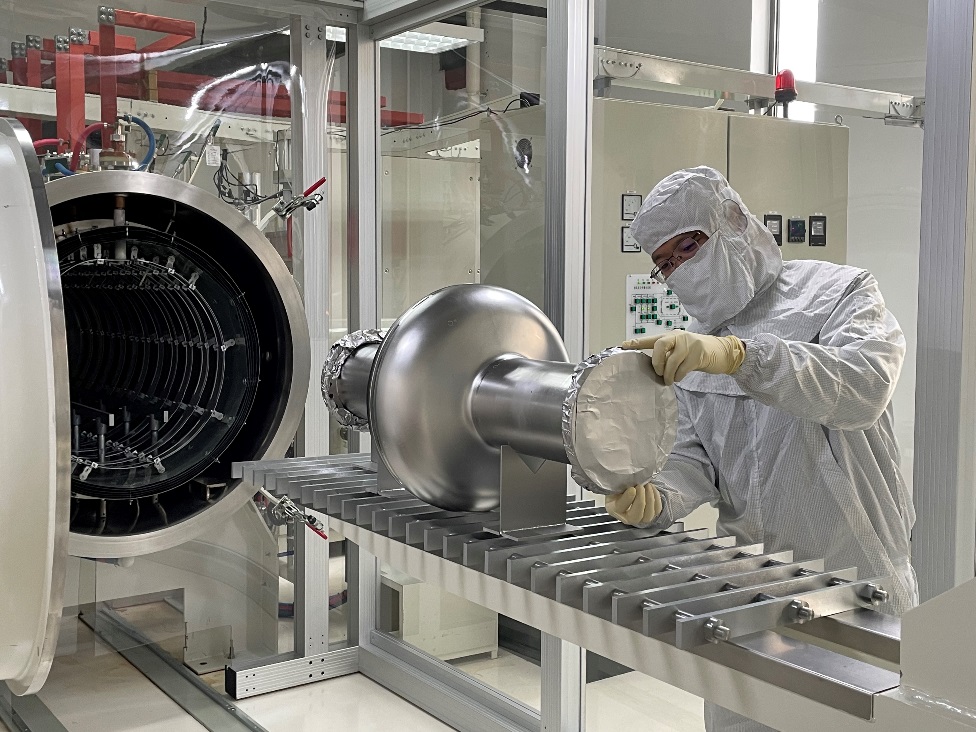 Mid-T furnace baking  of 650 MHz 
1-cell cavity: 300C 3h
Vacuum, temperature and RGA during mid-T furnace baking
26
Nitrogen doping VS mid-T baking
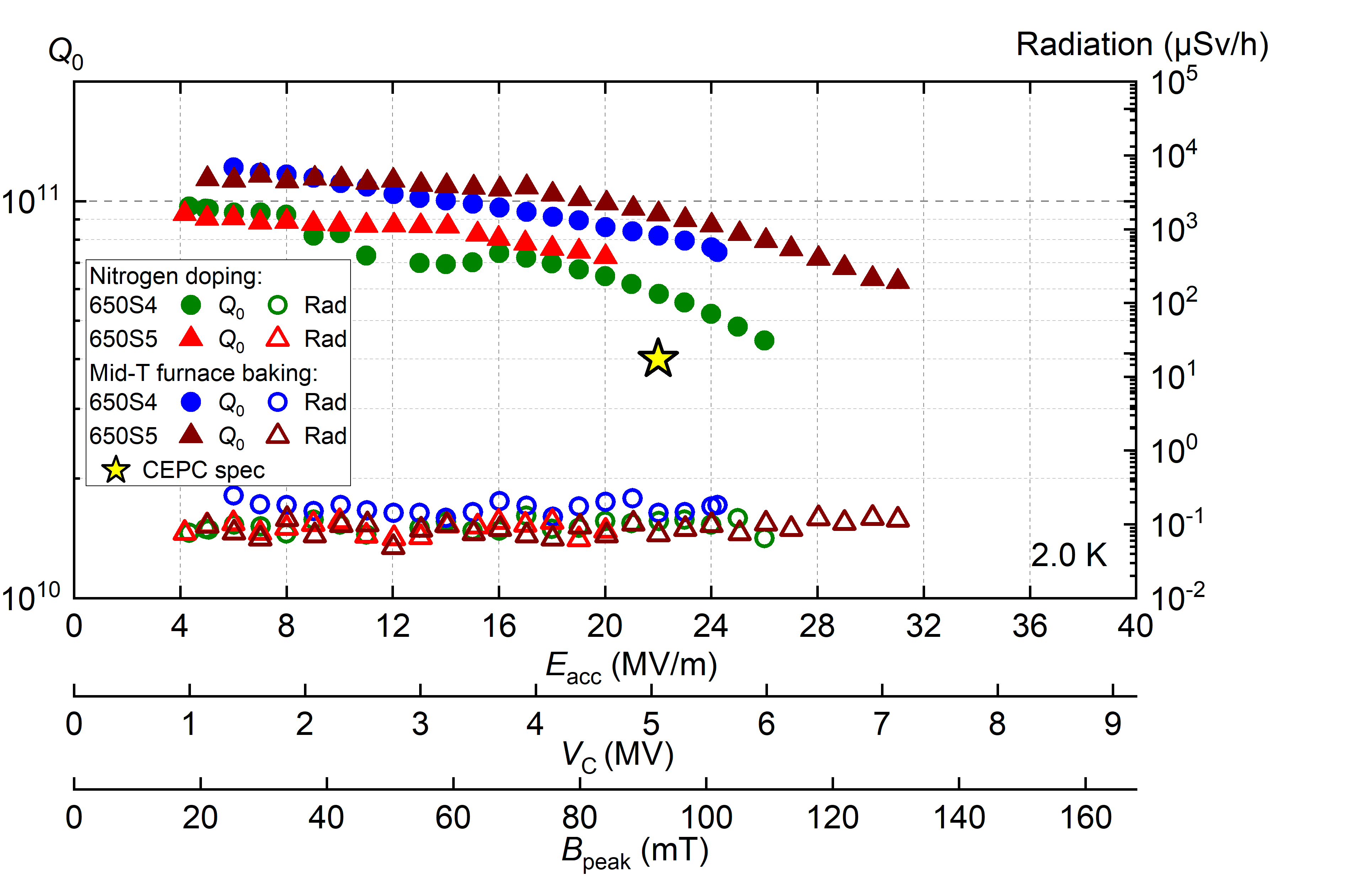 Compared with nitrogen doping, mid-T indicates higher Q. 
Similar results were also obtained for 650 MHz cavities at FNAL.
27
1.3 GHz Cryomodule (Details: Feisi’s talk)
World’s first 1.3 GHz cryomodule with 8 mid-T (medium-temperature furnace bake) 9-cell cavities.
Mid-T bake has distinct advantages over N-doping. Will be used in CEPC and other SRF projects.
EDR R&D plan:
Build two more high Q 1.3 GHz modules to meet CEPC Higgs spec by supporting domestic FEL projects. Minimum statistics of mid-T module. 
Design high current high Q ERL-type 1.3 GHz module for Z-pole. In synergy with ERL-FEL EUV project. (hope to collaborate with KEK)
130 MV operation: radiation＜0.08 mSv/h (spec 0.5 mSv/h), dark current < 1 nA
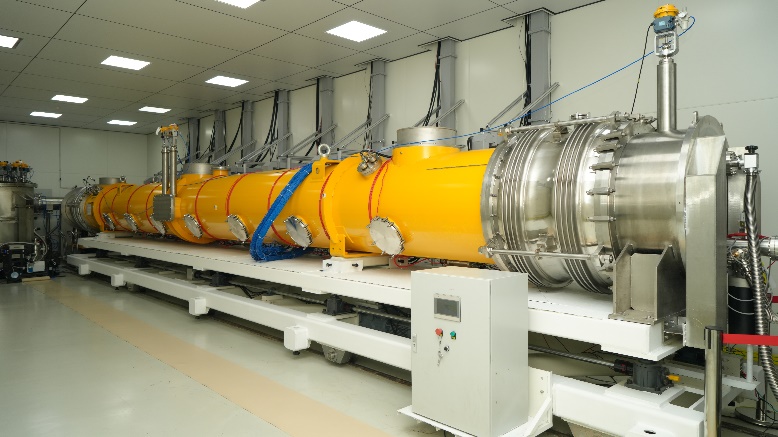 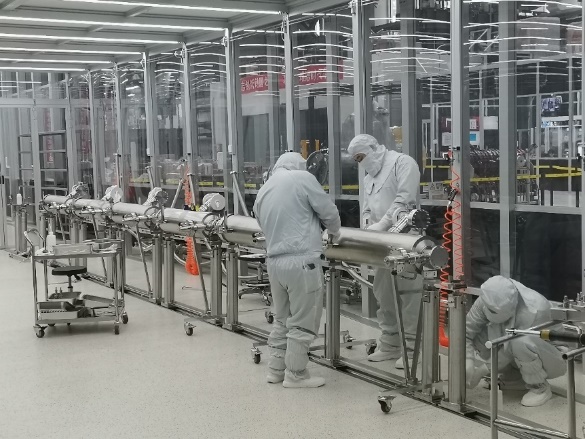 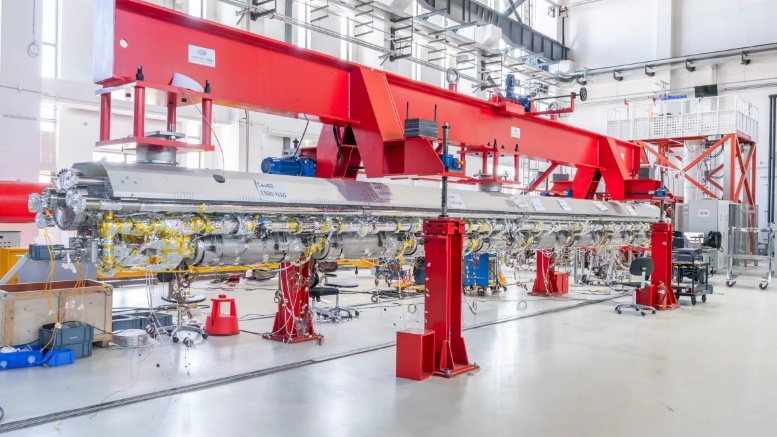 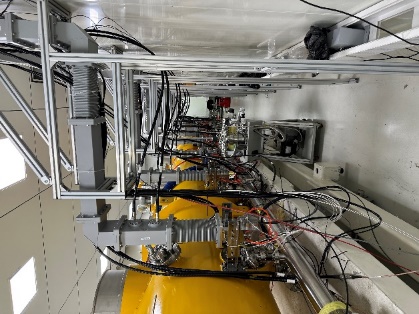 28
EDR and Future Plan for CEPC SRF
30-year plan. CEPC EDR, construction, installation, commission, operation and upgrade. Push SRF technology frontiers in high gradient, high Q, high current, high power and new material in synergy with storage ring light sources, FELs and other SRF projects in China and the world.
29
SRF System Risks and New Ideas
Input coupler: Matching and coupling adjusting range: key issue of a green accelerator, same as klystron efficiency. Most critical RF part: high power, low heat load, high reliability, long lifetime.  If fails, input power reduction, cavity number and cost increases, extra RF power, cavity contamination, RF trips...
RF voltage operation margin, standby cavities and power sources
Preventing and mitigating cavity Q0 degradation, as well as enough margin of cryogenics capacity 
Power overhead for Z-pole mode LLRF control
LLRF control of multi-cavity fed by one klystron

New material (thin film e.g. Nb3Sn) (collaborate with PKU, IMP, KEK and other labs)
Multi-cavity high current cryomodule (collaborate with CERN), HOM coupler and mode propagation
RF power transfer from H to Z to have less klystrons? Waveguide loss, group delay.
Add 1.3 GHz 9-cell cavities instead of 650 MHz 5-cell cavities for ttbar collider ring?
30
The new SRF facility (1)
A new SRF facility has recently been developed at Platform of Advanced Photon Source Technology R&D (PAPS), which is just close to the High Energy Photon Source (HEPS).
This new SRF facility, which is well equipped, can fulfil the requirements of SRF for CEPC.
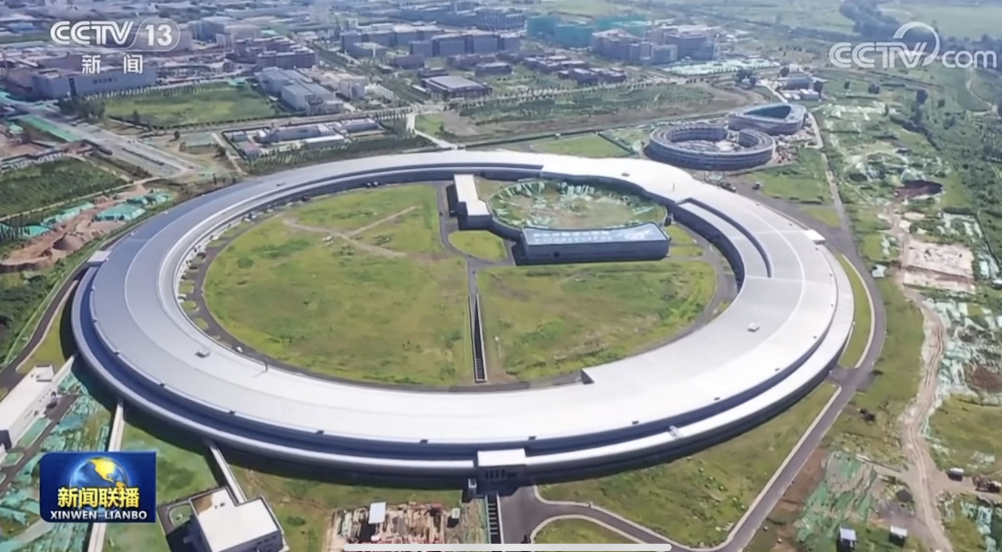 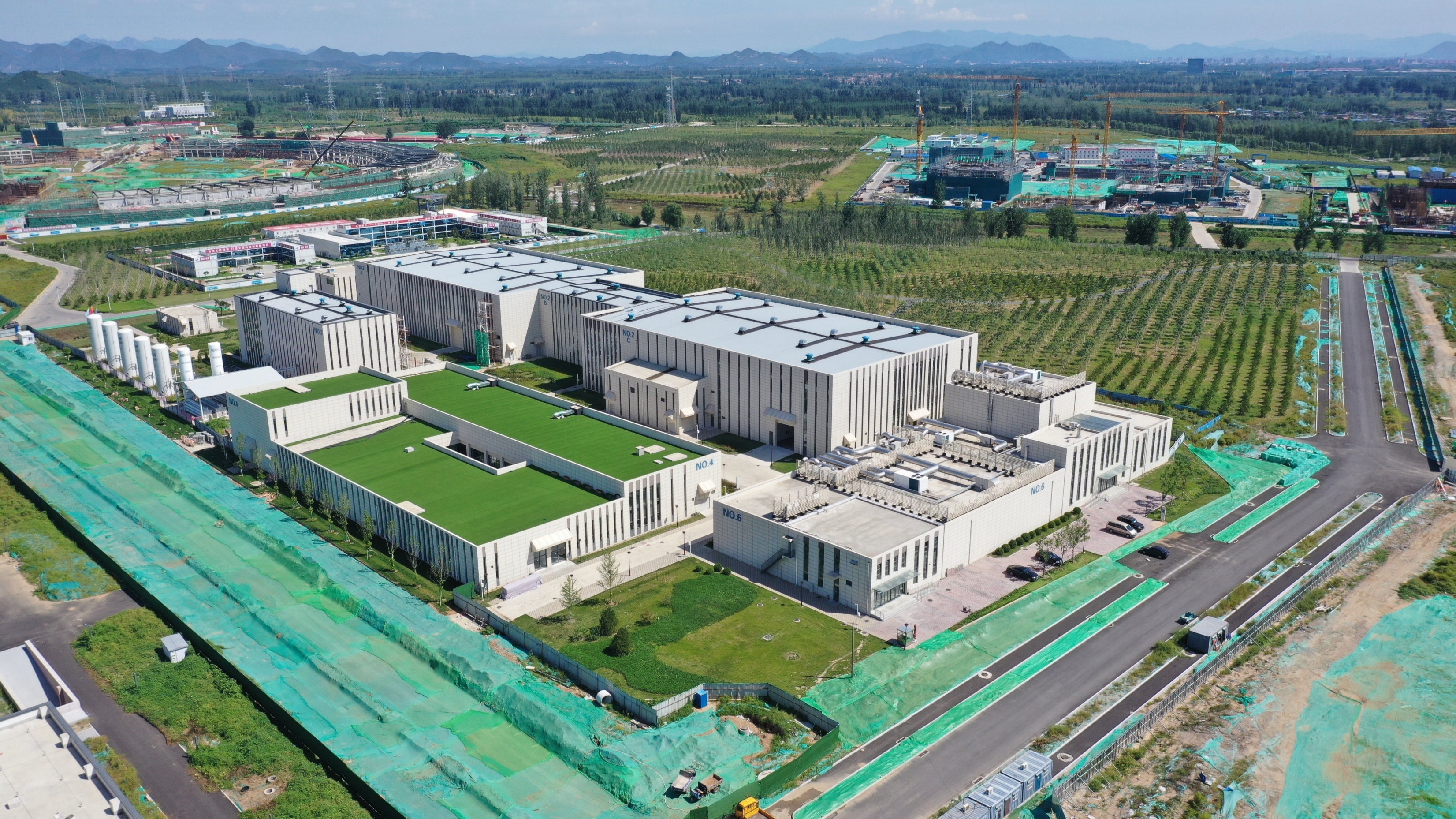 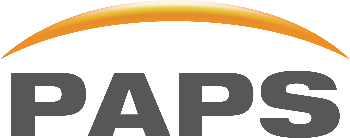 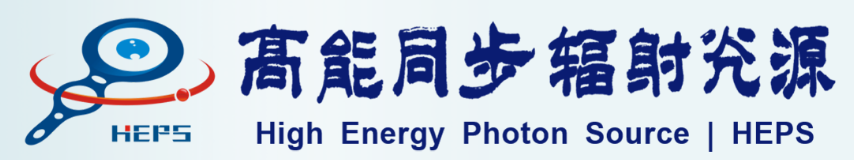 31
CEPC Accelerator TDR International Review
The new SRF facility (2)
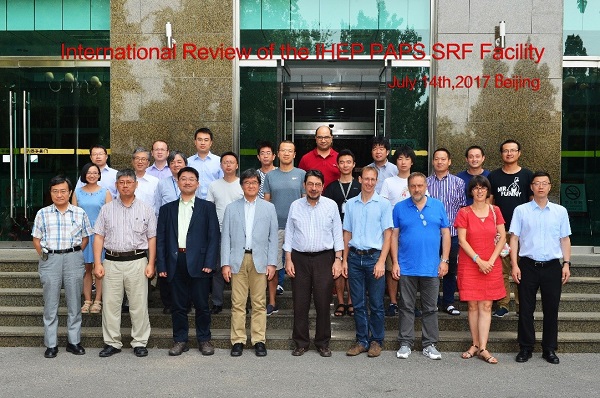 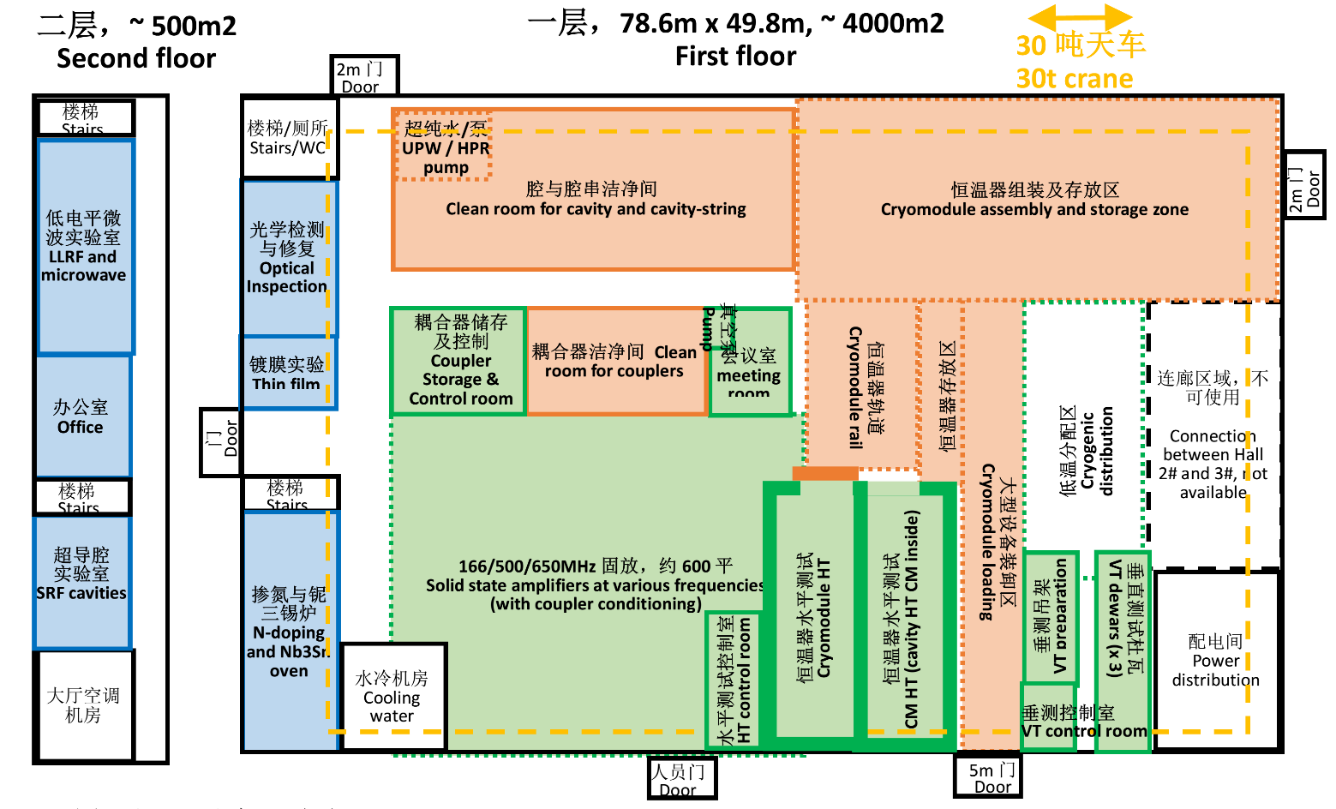 Duration: 2017~2021
Area: 4500 m2
Capacity: 200 SRF cavities / year (post process, cryogenic test and integration, etc). CEPC needs 1012 SRF cavities in total (H/W/Z/ttbar), which can be completed in ~5 years.
32
The new SRF facility (3)
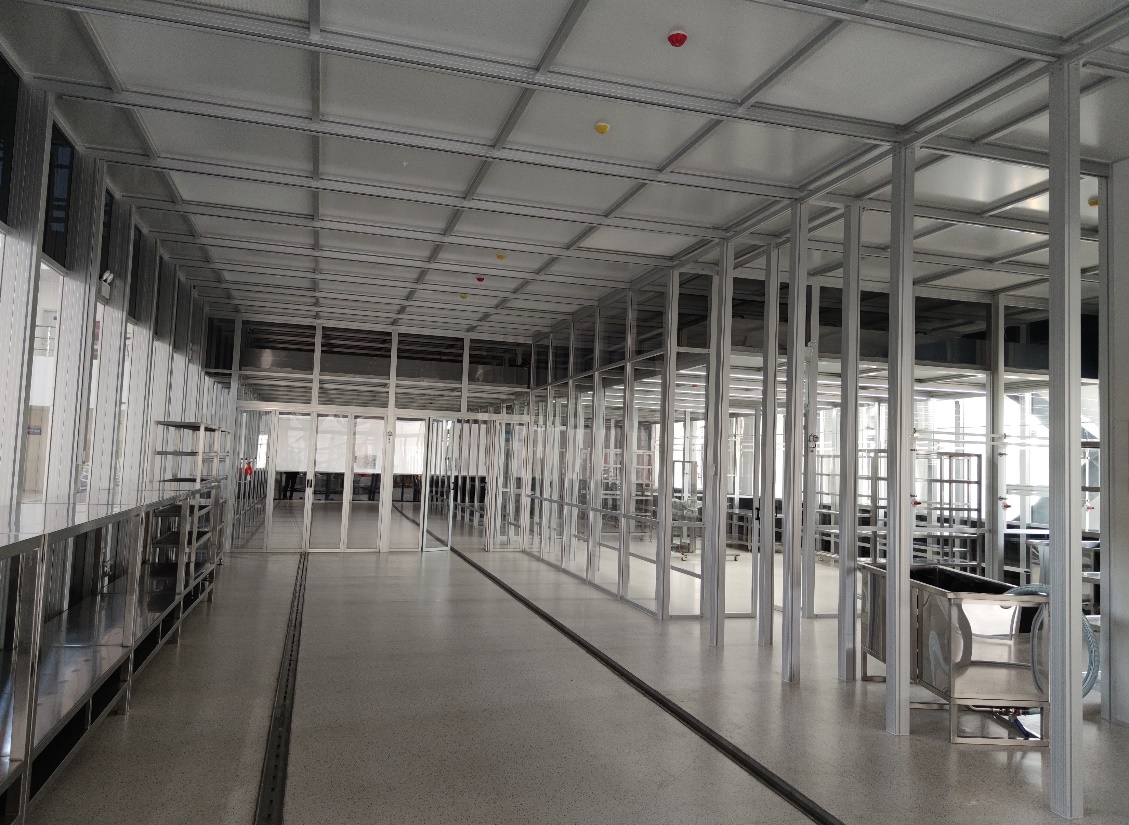 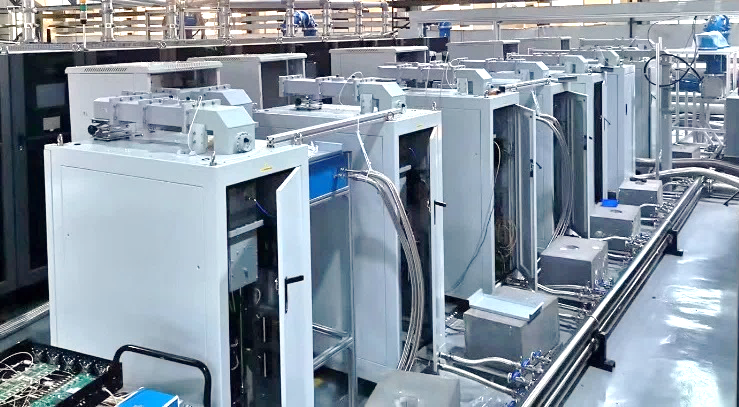 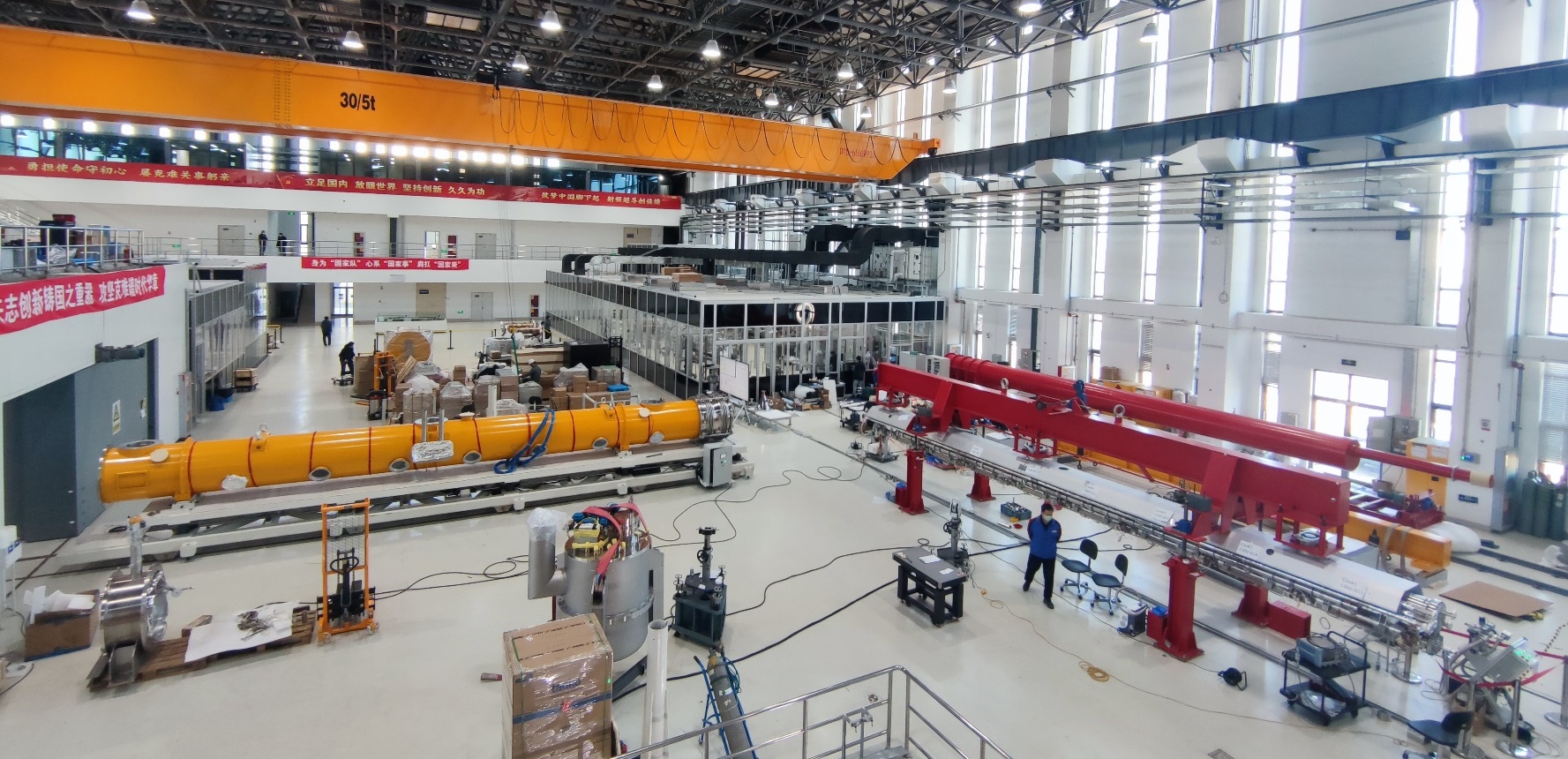 Clean room
RF power source:  solid state amplifier (162.5/325/500/650 MHz, 1.3 GHz)
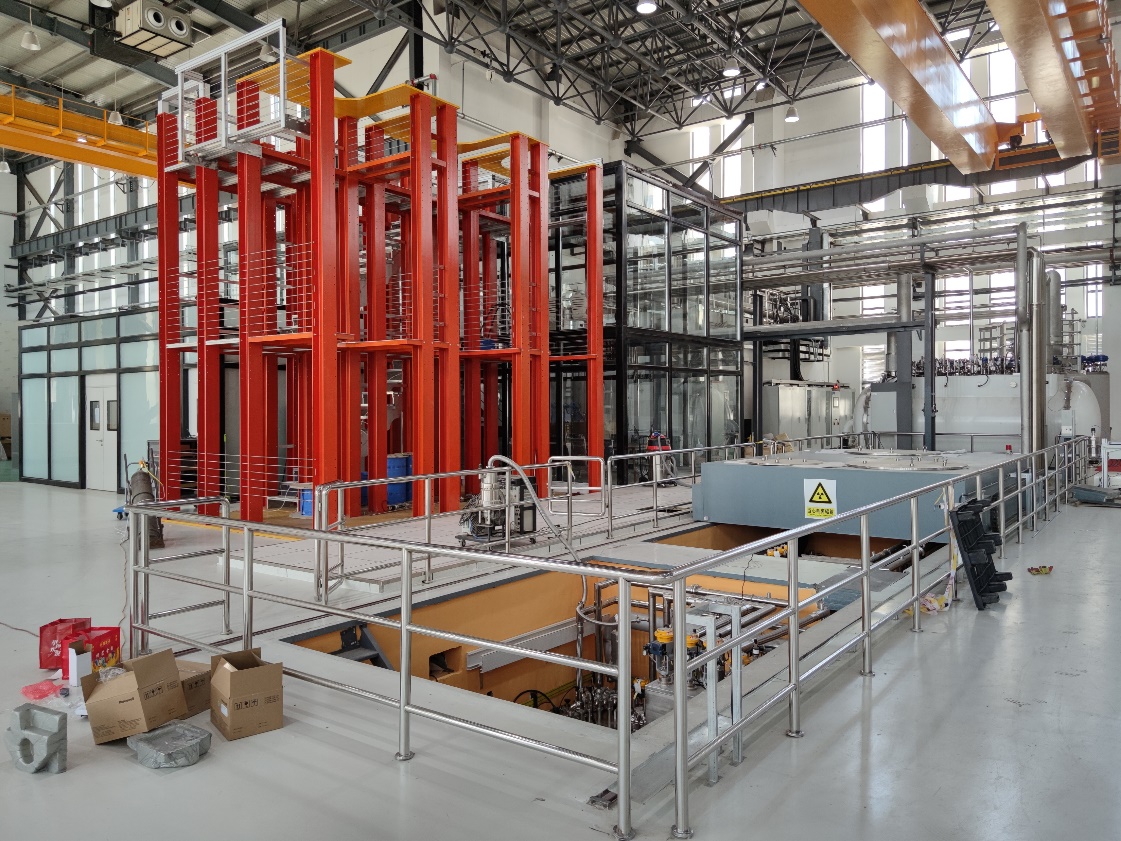 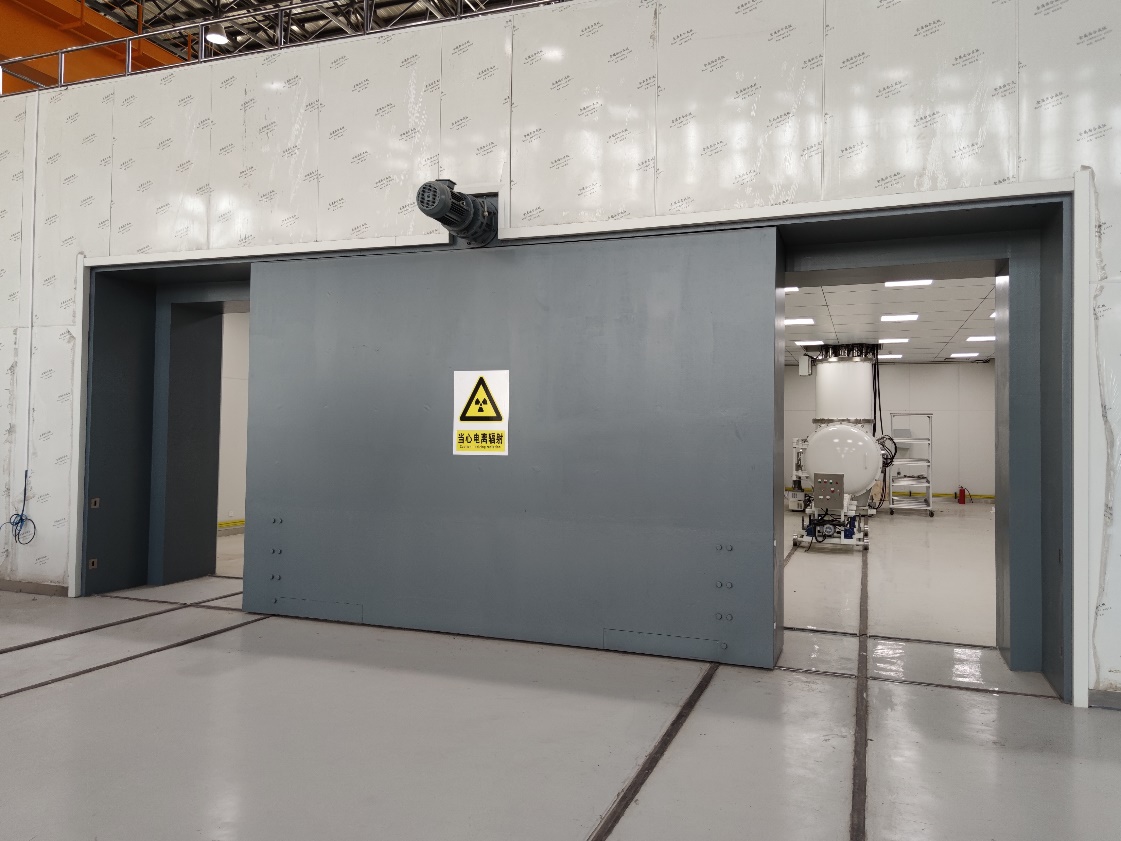 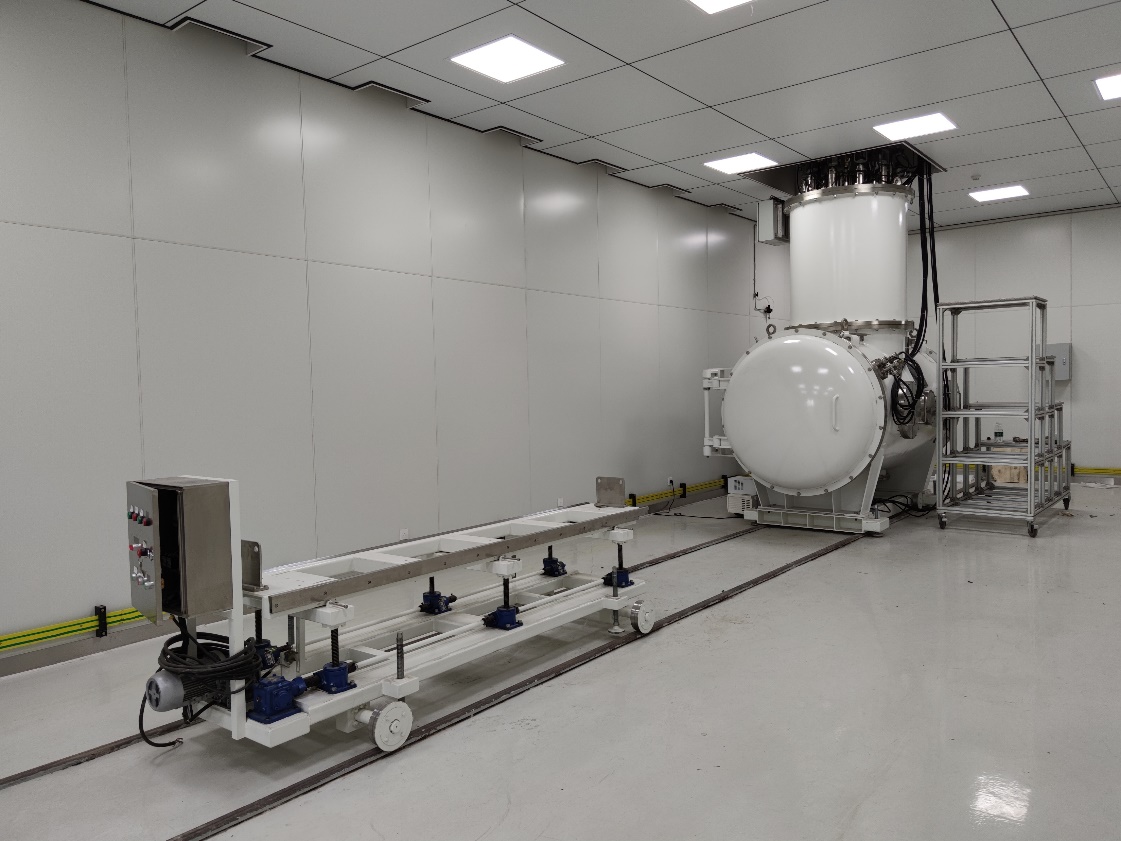 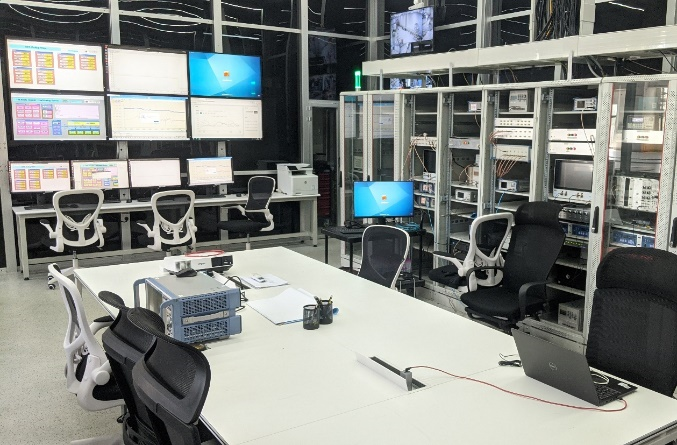 Vertical test stand
Low-level RF
33
Horizontal test stand
The new SRF facility (4)
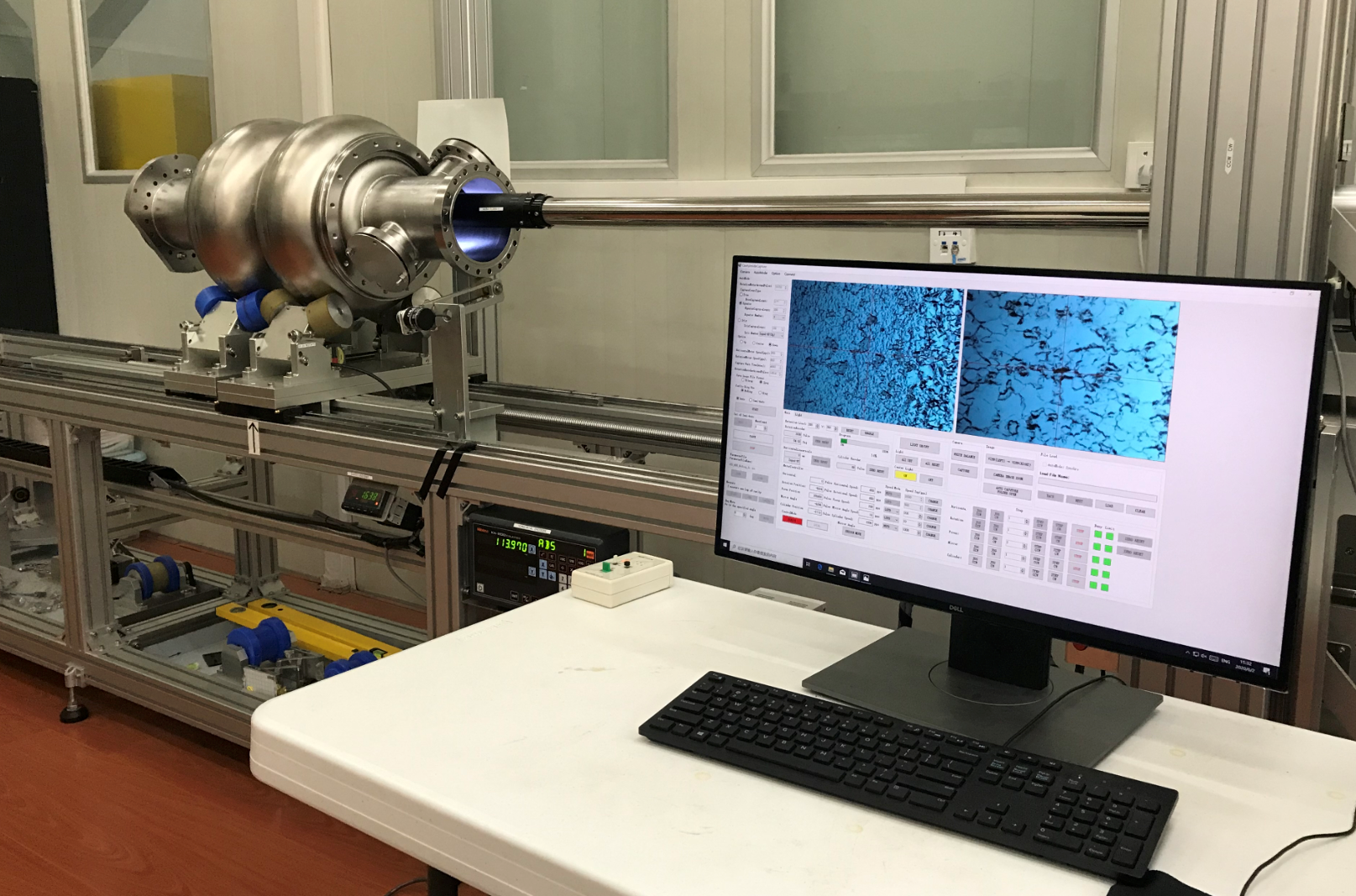 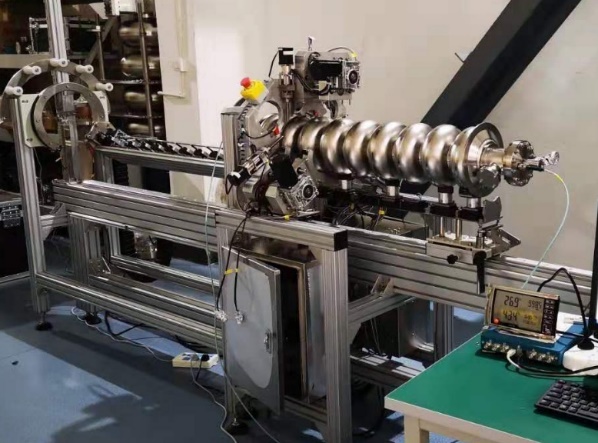 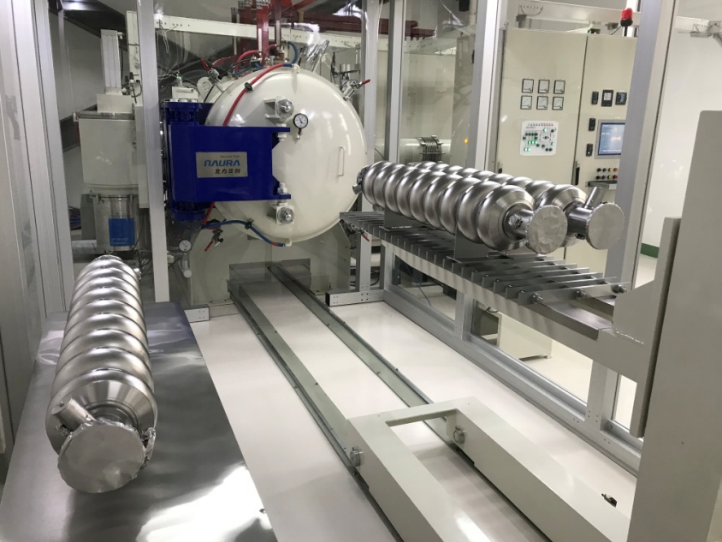 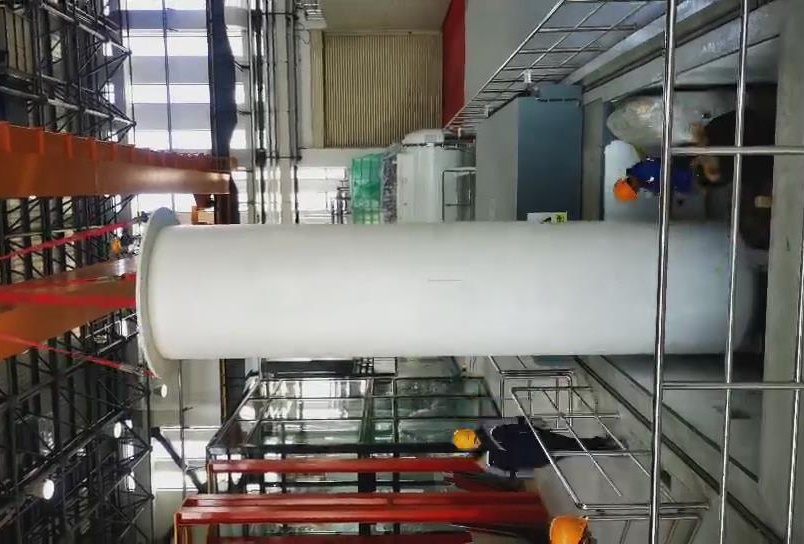 Vacuum furnace: Nitrogen doping, annealing, baking
Pre-tuning of 1.3 GHz 9-cell cavity
Optical inspection
Vertical test Dewar
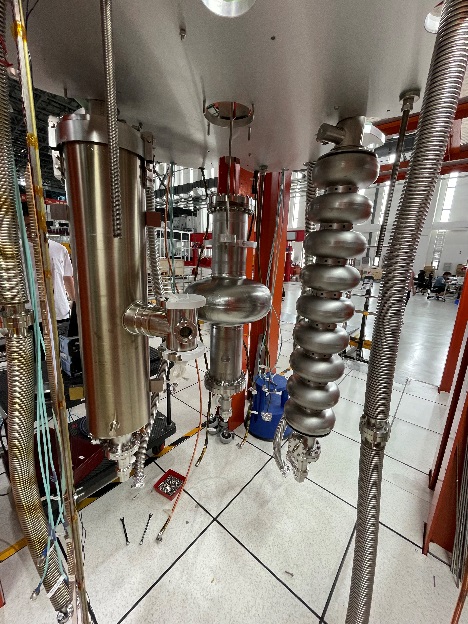 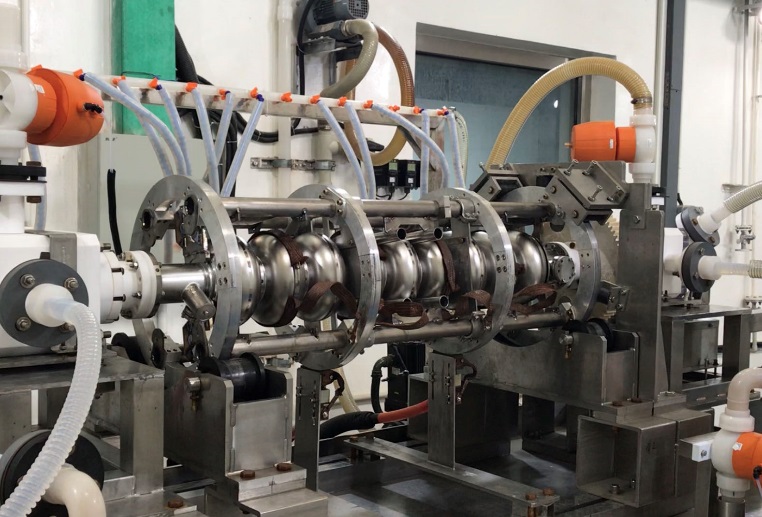 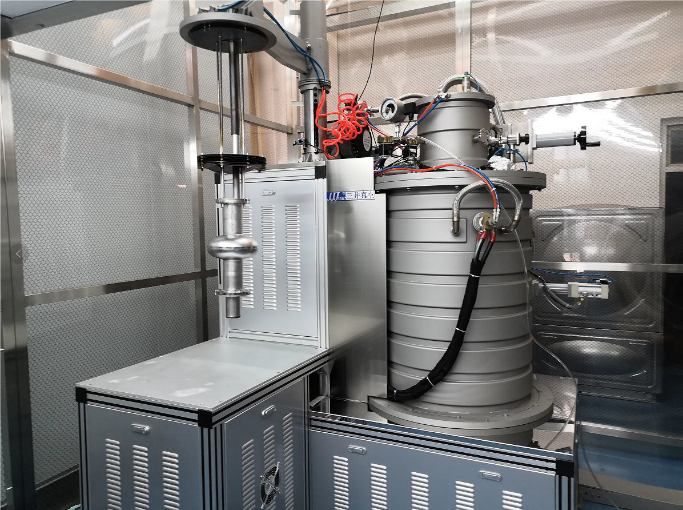 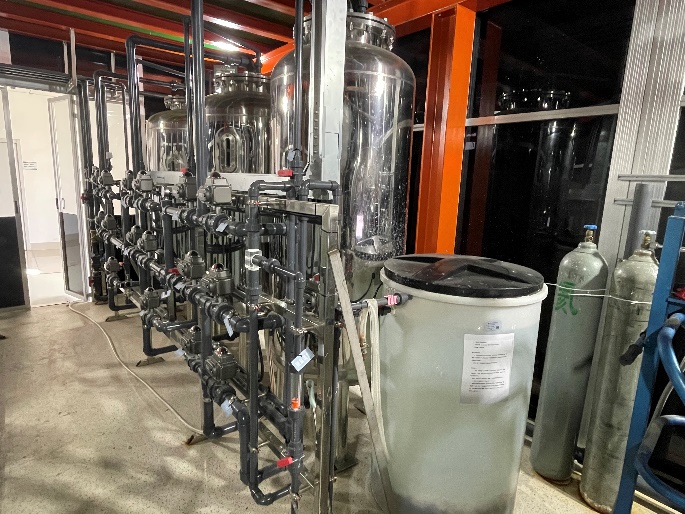 Vertical test of SRF cavities
Pure water system
Furnace for Nb3Sn coating
Electro-polishing
34
The new SRF facility (5)
[Speaker Notes: （2页PPT）梳理本行政组在相关方向已经掌握的技术能力，进行陈述；明确列出本行政组的技术实力在国内加速器界、国外加速器界所处的水平]
Summary
CEPC TDR SRF system layout and parameters are designed to meet physics run requirement (Higgs first, upgradable, low cost for first-stage, mode-switching) by RF staging and bypass with different SRF systems and by exploiting the most advanced technology. 
During the five-year TDR phase, major SRF components and cryomodules developed with domestic industries reached good performances, but not all ready for construction. 
EDR phase work planned for SRF system design optimization, components R&D and yield study, full-scale module prototyping and mass production preparation toward the construction stage. 
We will continue to gain SRF experience by supporting other SRF projects in China. 
We hope to collaborate with PKU, CERN (FCC-ee), KEK, INFN, DESY, JLAB and other labs in the SRF system design and technology development for the next high-energy lepton collider to be realized soon.
36
Z-pole Operation with Higgs 2-cell Cavities
The HOM power limit per cavity and the fast-growing coupled-bunch instabilities (CBI) driven by both fundamental modes (FM) and higher-order modes (HOM) impedance of the RF cavities will determine to a large extent the highest beam current and luminosity obtainable in the Z mode. 
Using Higgs 2-cell cavities, Z mode can only operate at low luminosity and low power (up to about 10 MW SR power per beam).
The low luminosity Z mode will use 48 cavities per ring and park the other 48 cavities in the ring. 
However, the beam will go through all the 96 cavities and interact with the cavity impedance. Therefore, the parking cavities will be kept at 2 K to extract the HOM power.
They will be symmetrically detuned to cancel FM impedance and adjust the variable input coupler to high loaded Q with a narrow bandwidth to avoid FM CBI.
37
High Current 650 MHz Cavity for HL-Z mode
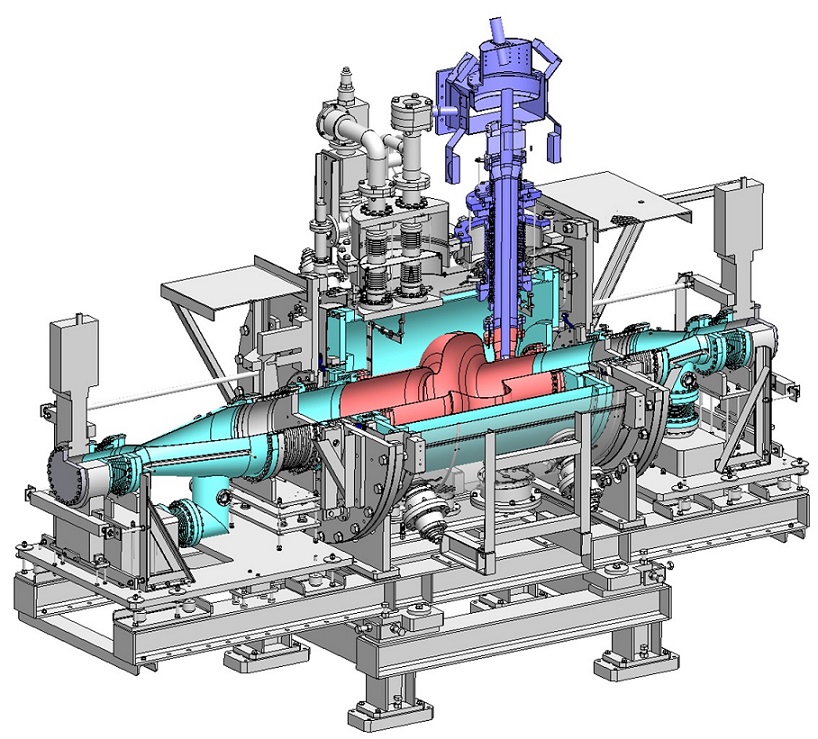 38
High Current 650 MHz Cavity for HL-Z mode
Based on the successful construction and stable operation of BEPCII 500 MHz cavity system. Small batch production for HEPS, BEPCII-U and HALF (~ 4).
Higher gradient (x3, 18 MV/m) and Q (x20, 2E10), 2 K operation
Higher input power (x10, 1 MW per cavity, two couplers and two 600 kW klystrons as alternative).
Deep HOM damping.
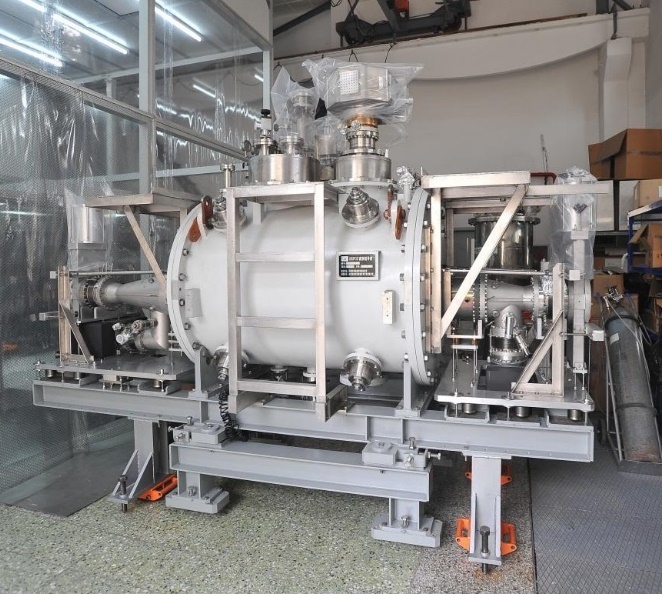 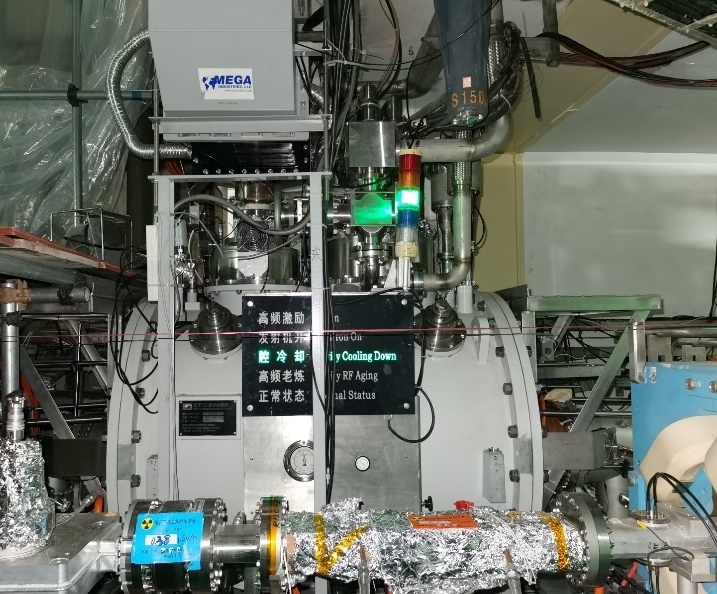 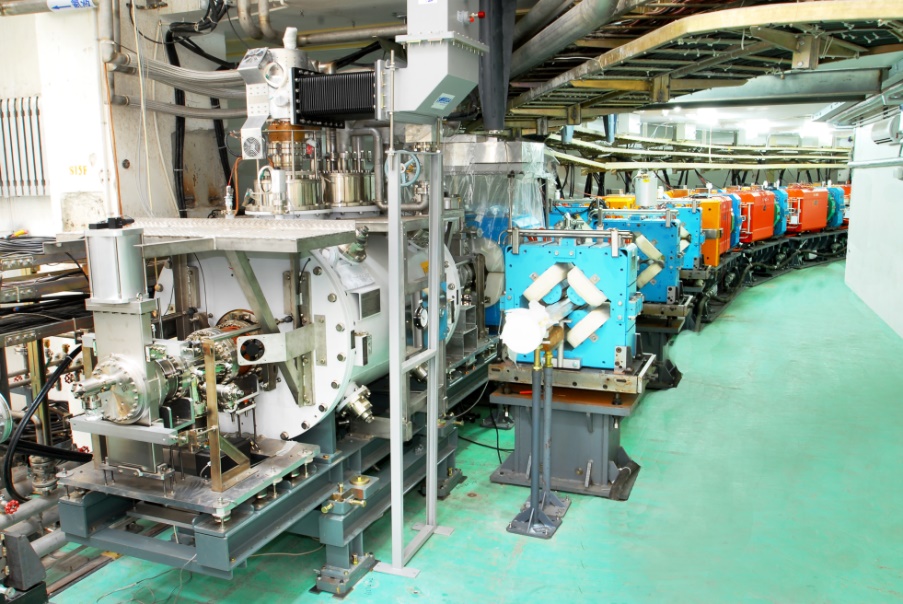 39